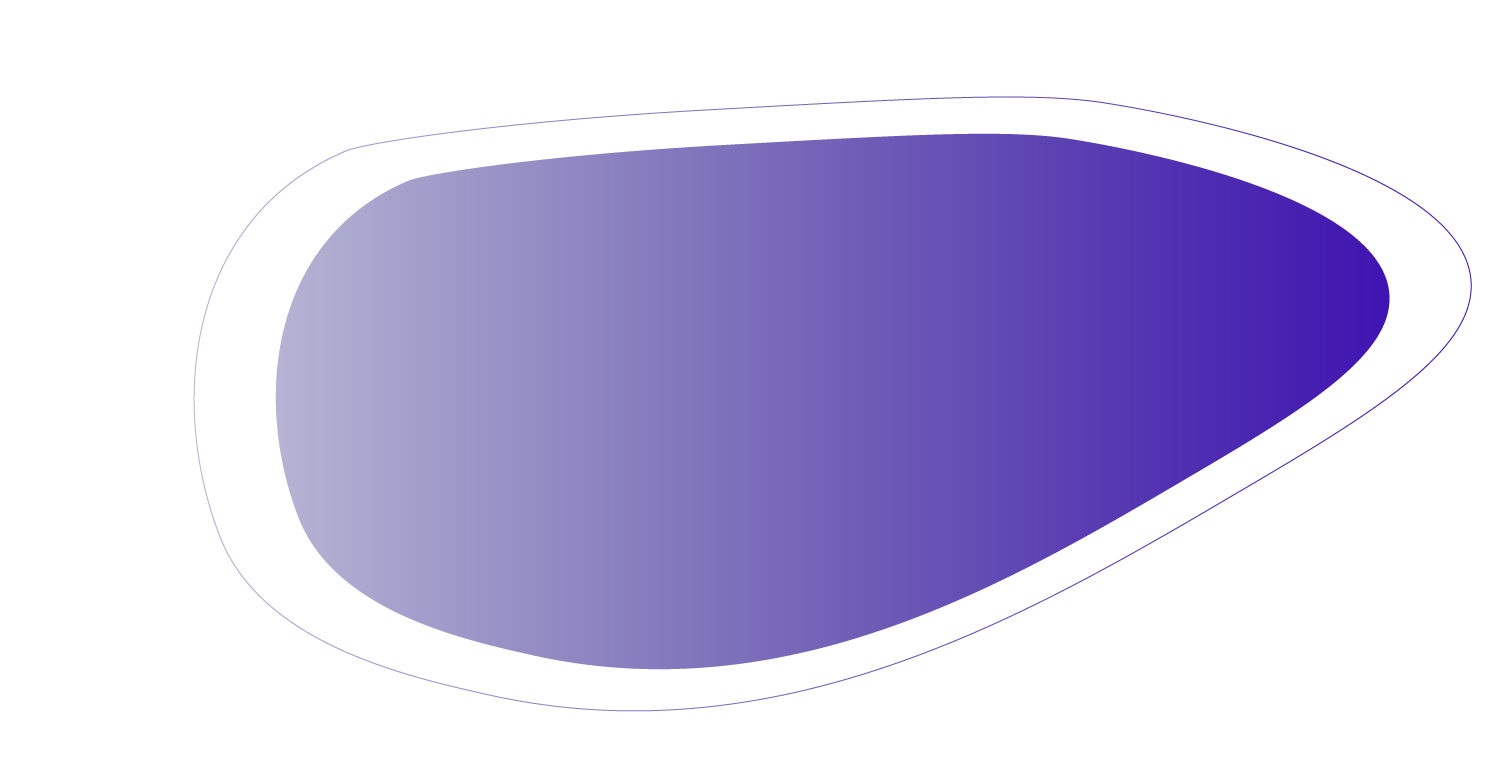 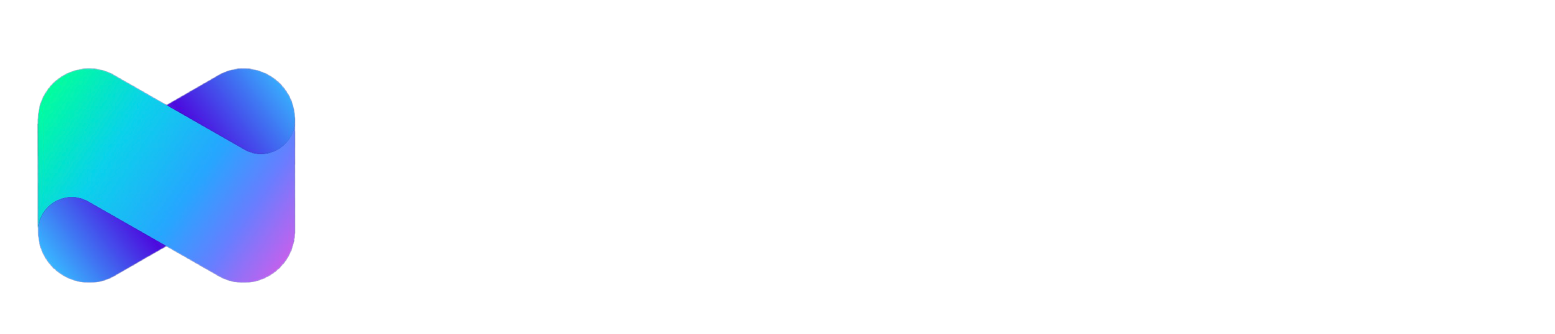 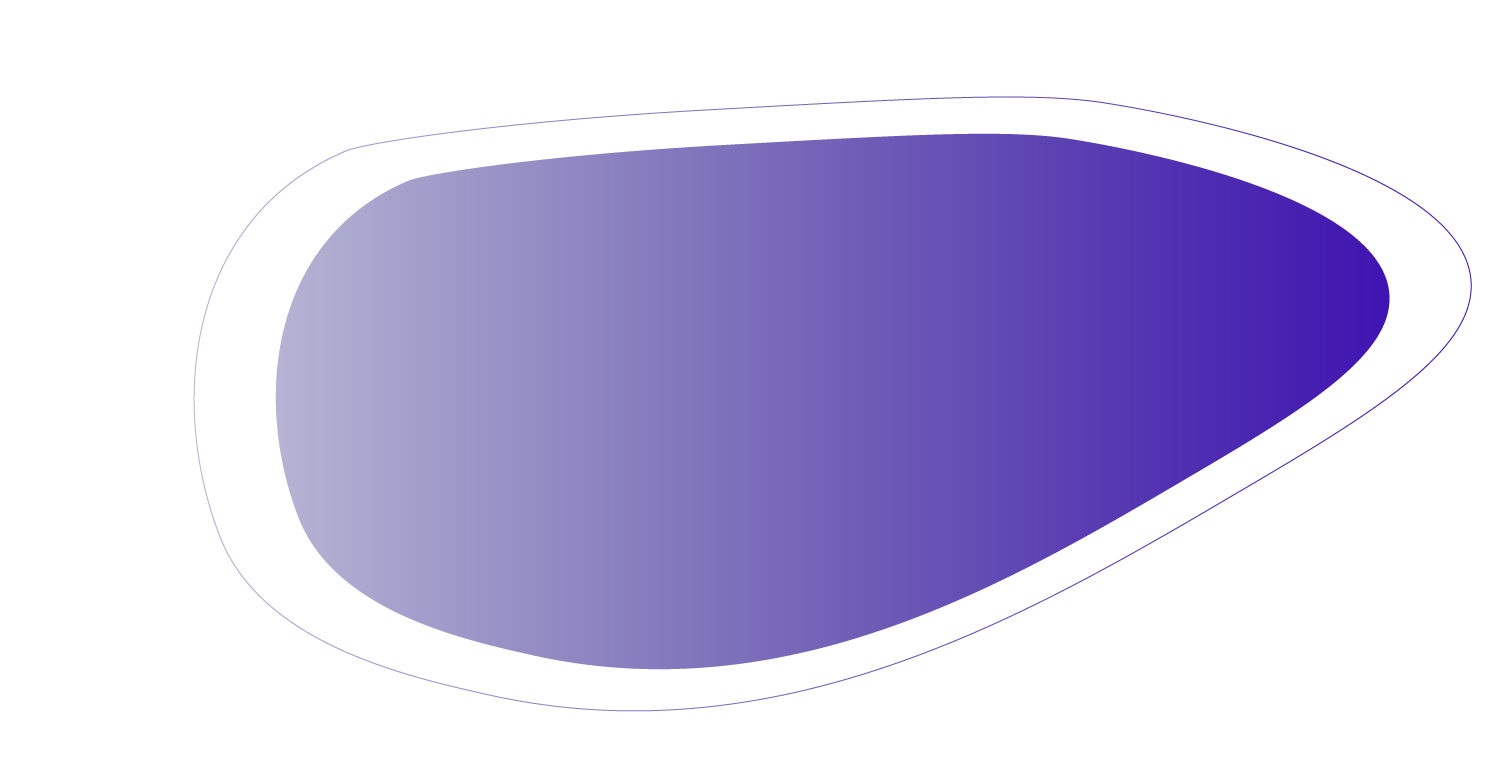 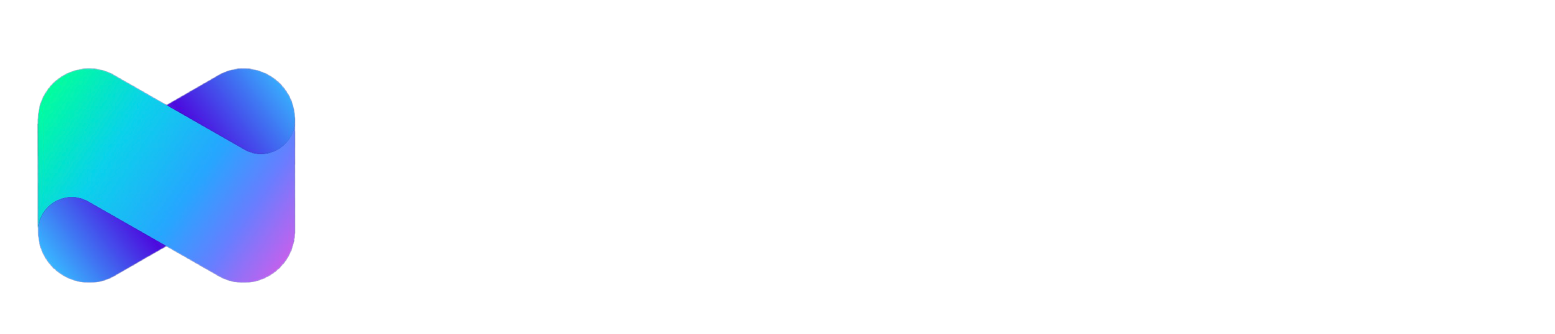 Regional Integration
Ana Giraldo, Chief Risk Officer
Regional Integration
Regional integration through links

Regional integration through merger or property consolidation

Examples: 
- Asia
- Europa

Conclusions
01
02
03
- Africa/ME
- Americas
04
Regional Integration
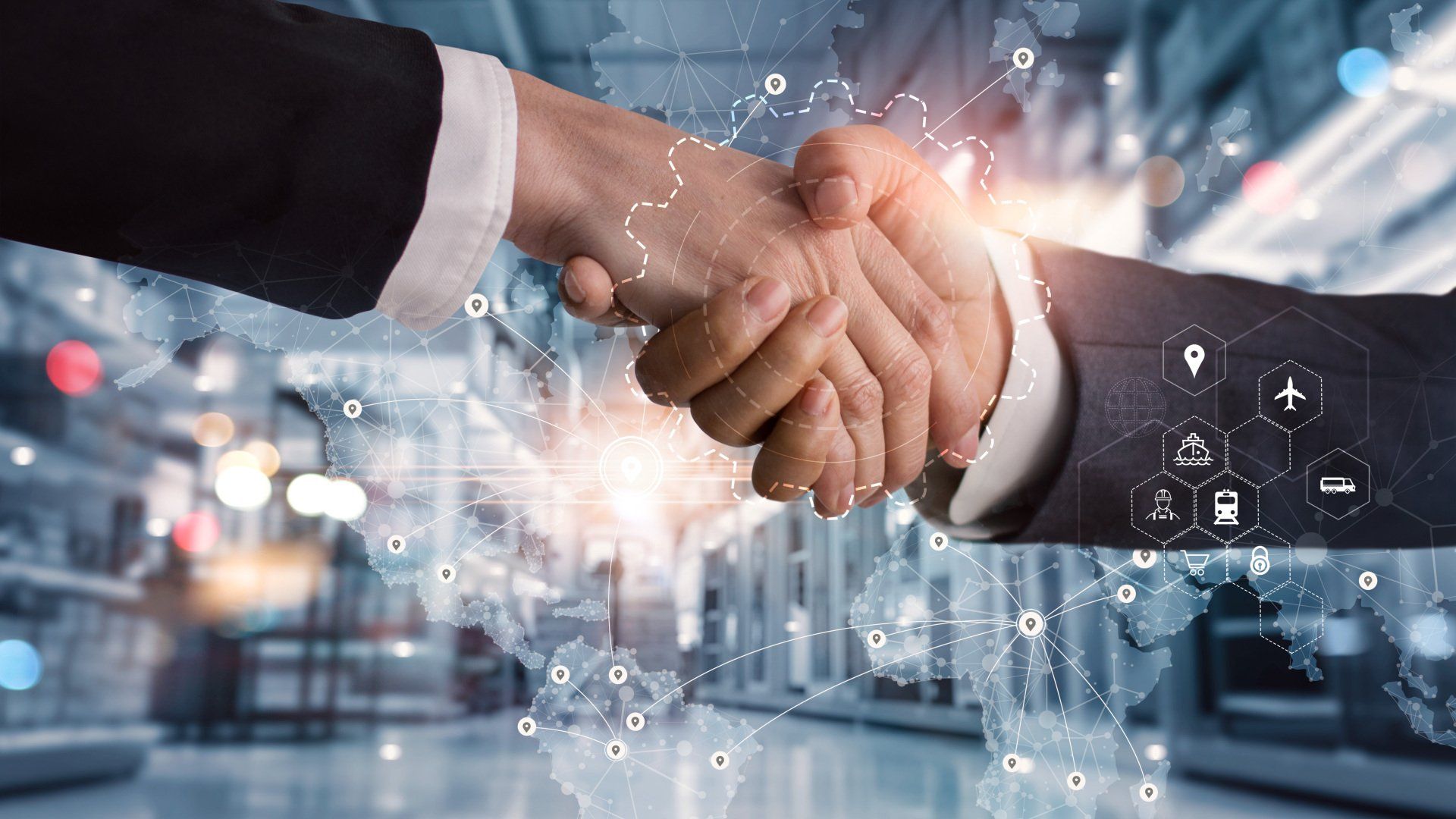 Through Links
PROS
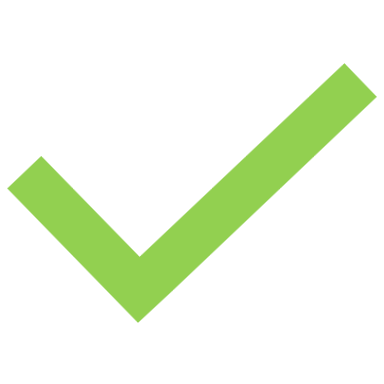 Links
CONS
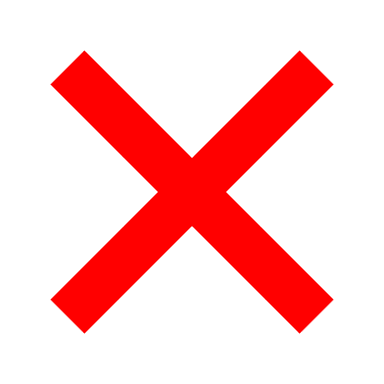 Regional Integration
Through Links
PROS
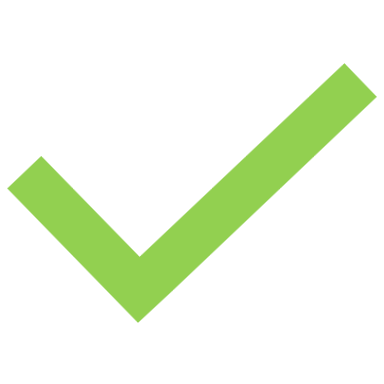 Links facilitate a gradual integration of markets, allowing participants to adapt to changes over time.

Preservation of the regulatory autonomy of each country.

Lower integration costs.
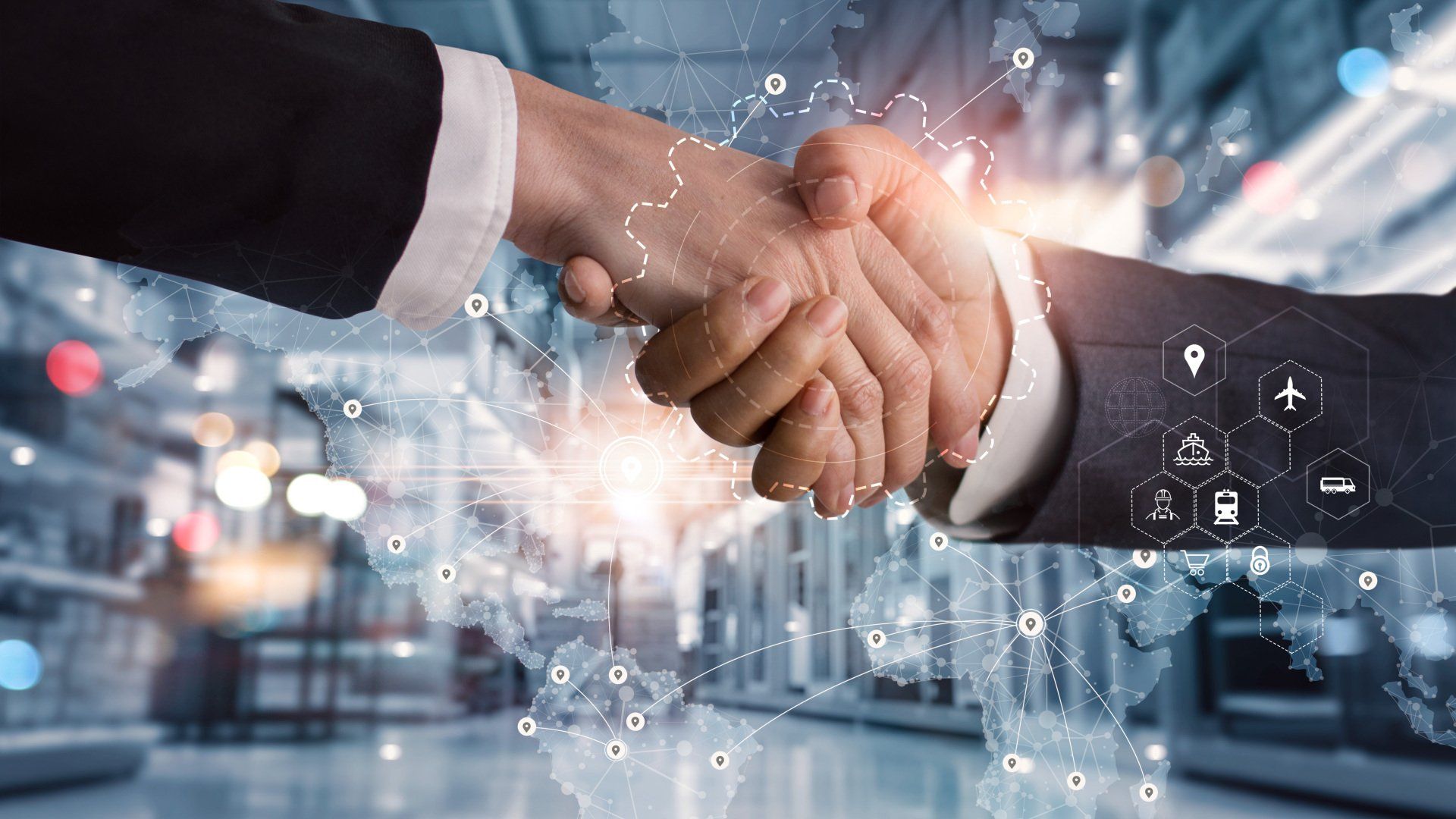 Links
Regional Integration
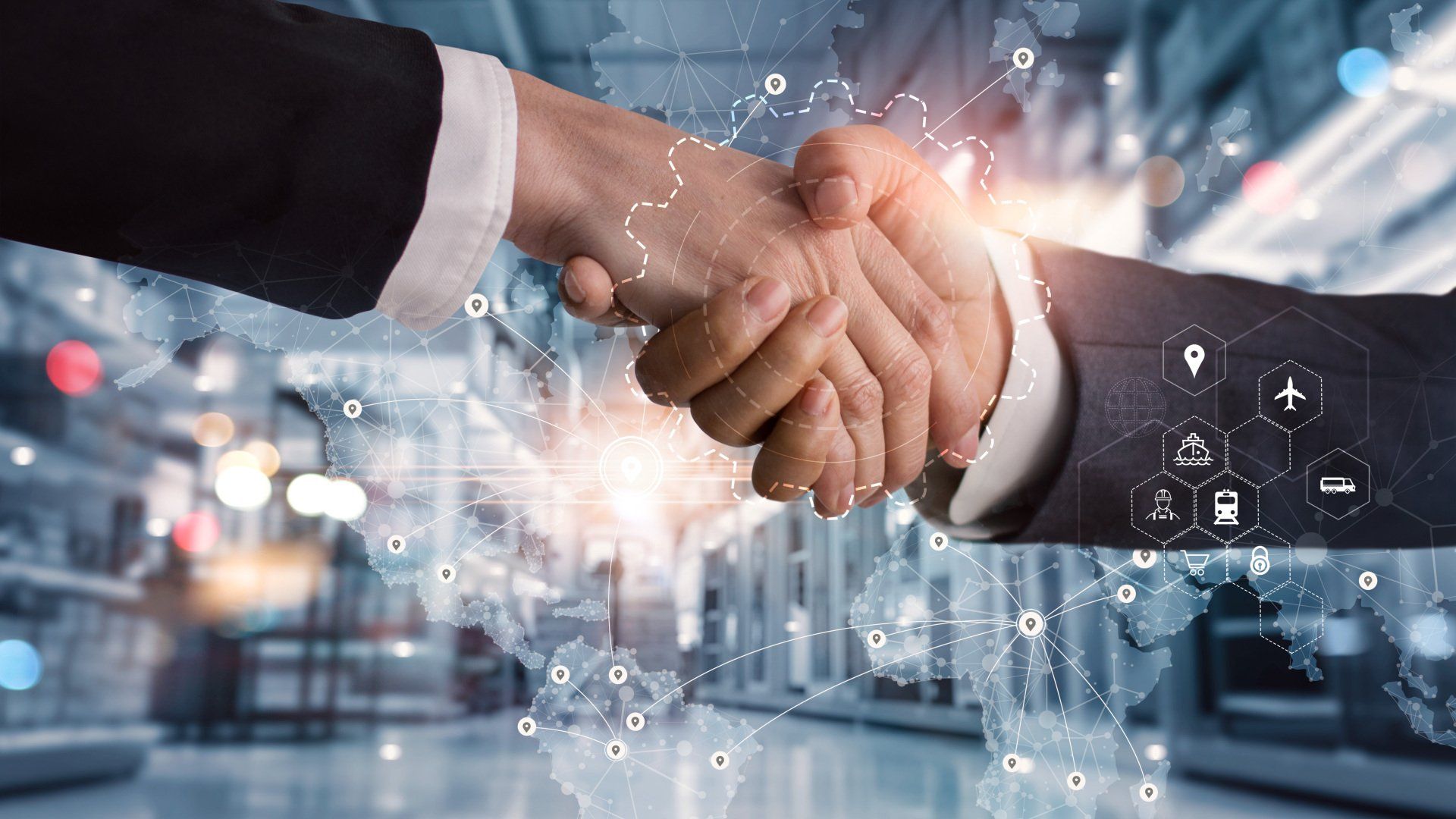 Through Links
PROS
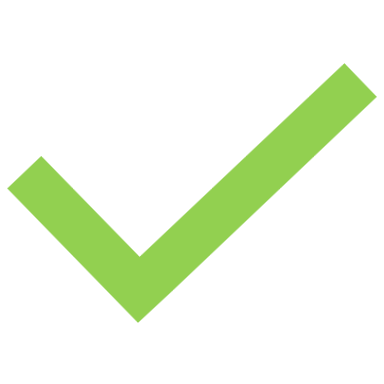 Links
CONS
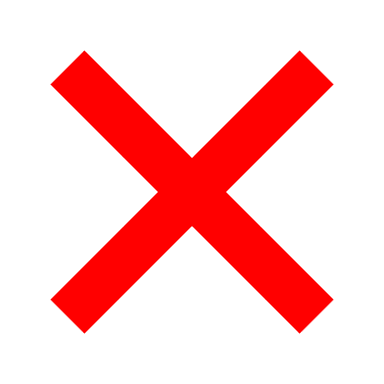 Regional Integration
Through Links
CONS
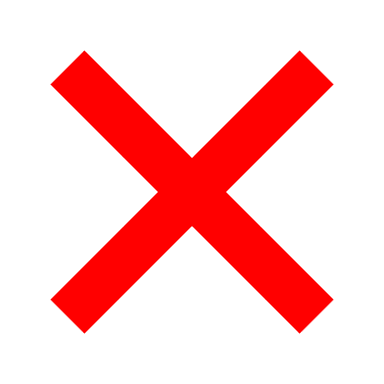 Competition between linked infrastructures and custodians (usually a global custodian offering local custody).
Harmonisation of regulations, taxes, fees, among others, is difficult unless governments participate. 
Limited integration, as it primarily focuses on facilitating cross-border trade rather than creating a unified market.
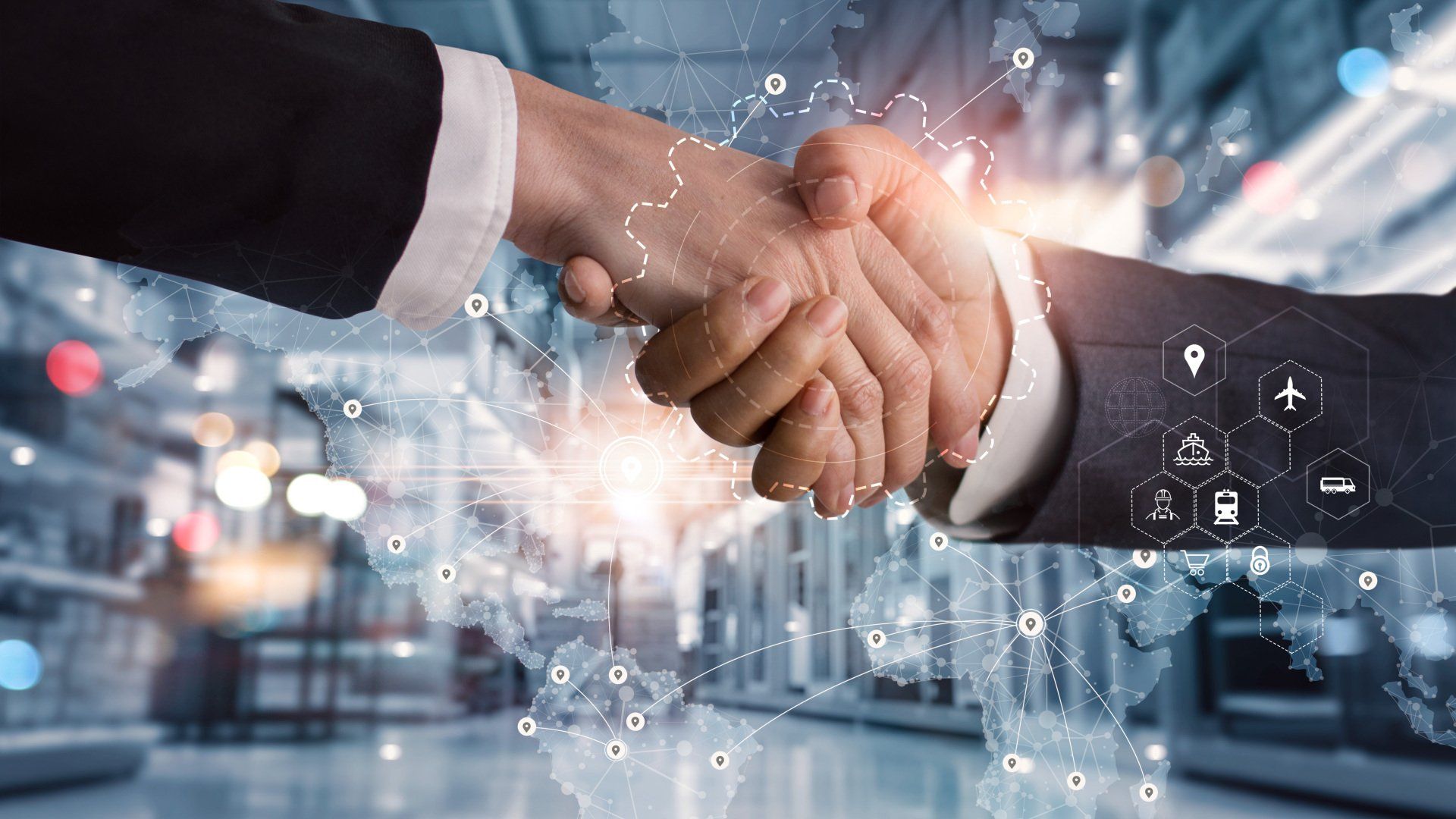 Links
Regional Integration
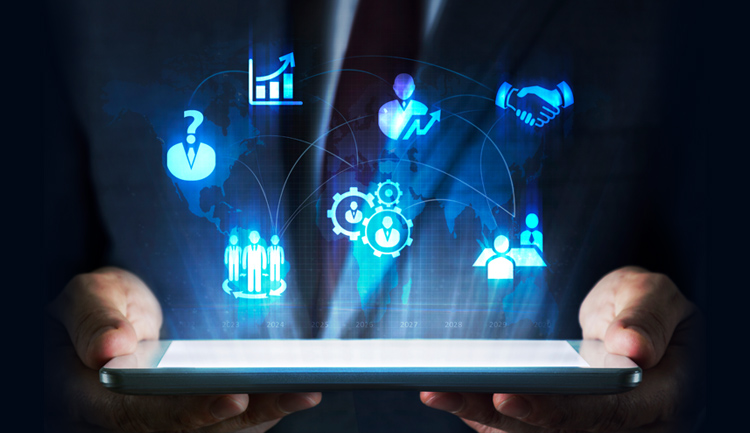 Through merger or consolidation
PROS
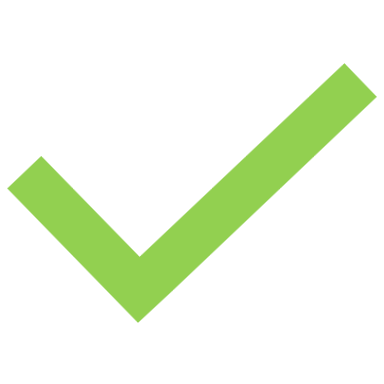 Merger or acquisition of relevant infrastructures
CONS
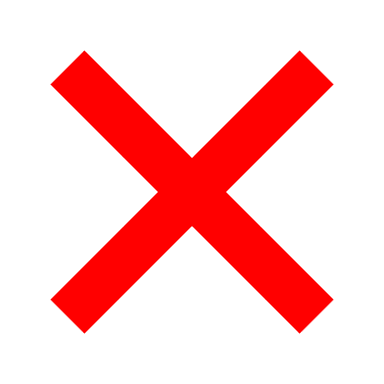 Regional Integration
Through merger or consolidation
PROS
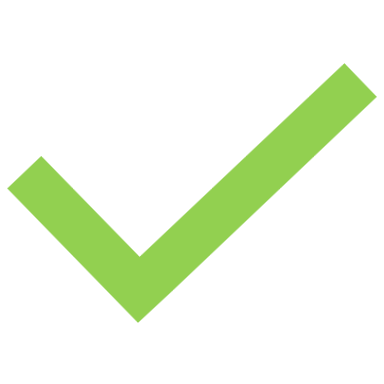 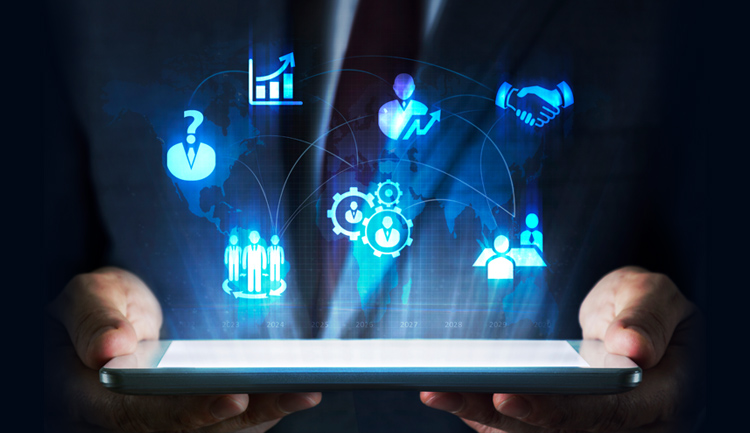 Complete integration.
Simplified internal regulatory environment.
Facilitates decision-making.
Merger or acquisition of relevant infrastructures
Regional Integration
Through merger or consolidation
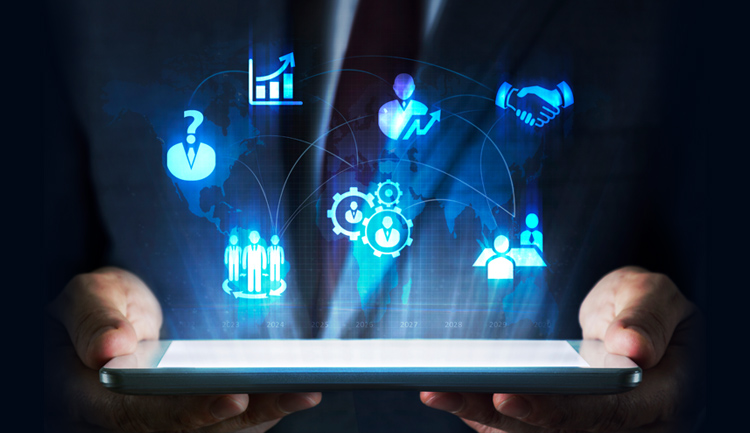 PROS
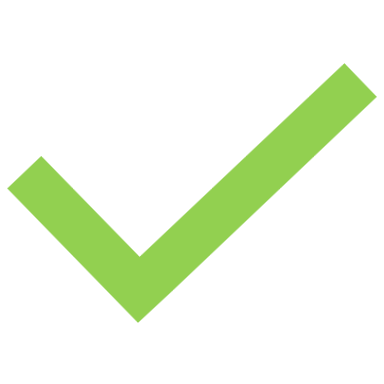 Merger or acquisition of relevant infrastructures
CONS
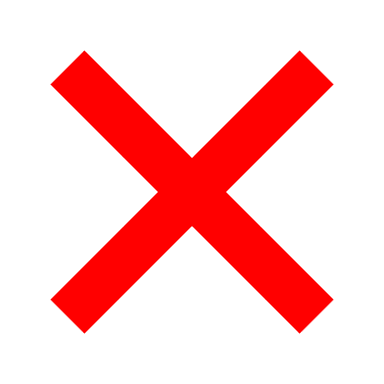 Regional Integration
Through merger or consolidation
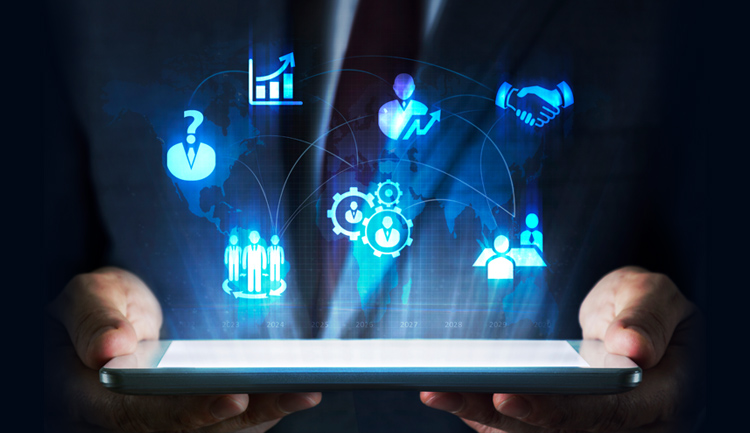 CONS
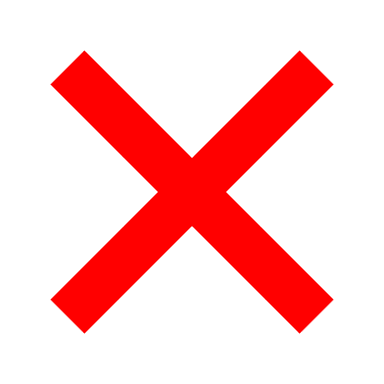 High integration costs (operational).
Risk of monopoly.
Merger or acquisition of relevant infrastructures
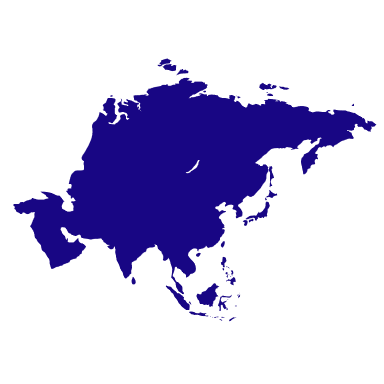 Asia
ASEAN 
Trading Link
Investor
Broker
ASEAN Trading Link
Bursa Malaysia
SGX
SET
TSD - TCH
SDP
BMD
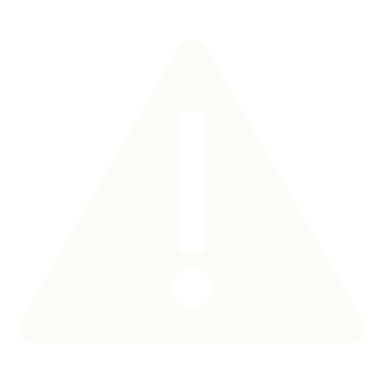 ASEAN 
Trading Link
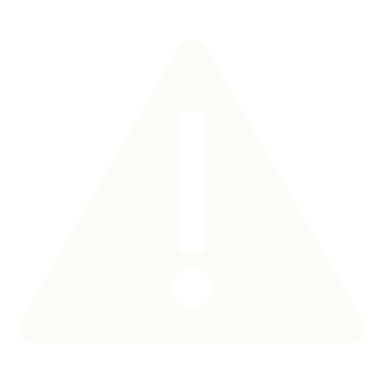 Lack of a unified regulation.

CDS settlement remains local. Lack of unified procedures, due dates, fees, and taxes.

Brokers have links with each individual stock exchange, making the link irrelevant.
Stock Connect
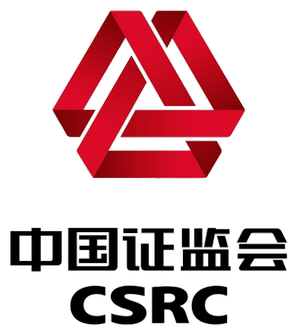 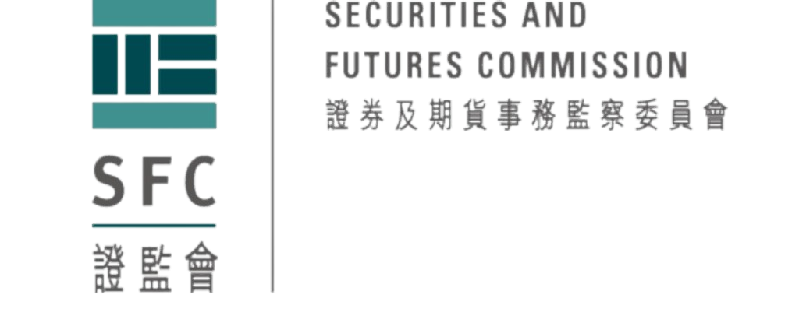 Regulatory
Cooperation
China Securities Regulatory
Commission (CSRC)
Securities and Futures Commission (SFC)
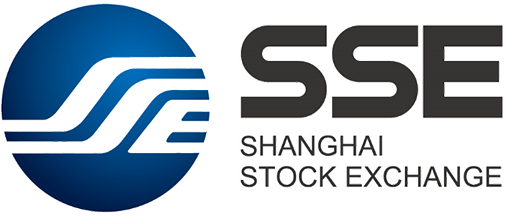 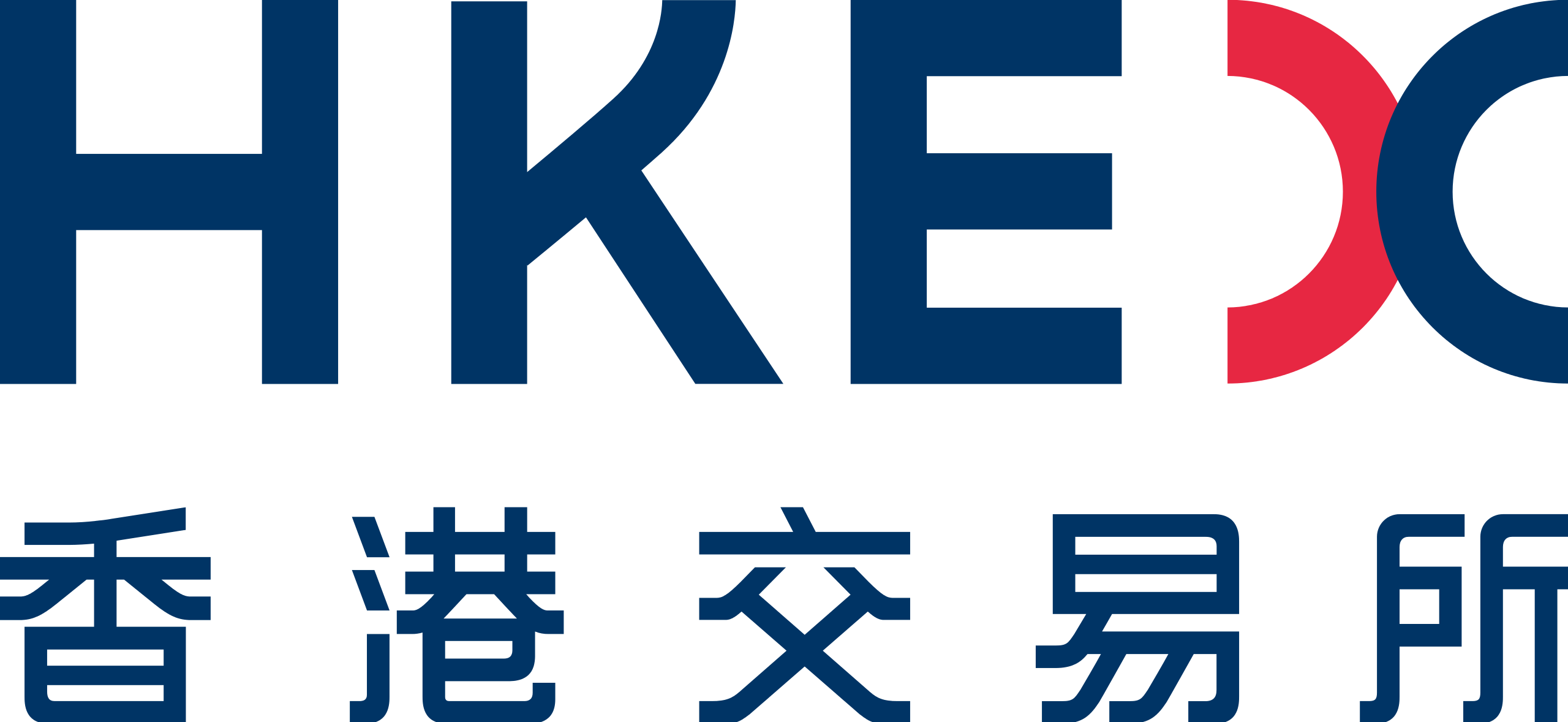 Trading Links
Shanghai Stock Exchange (SSE)
Stock Exchange of Hong Kong
Limited (SEHK)*
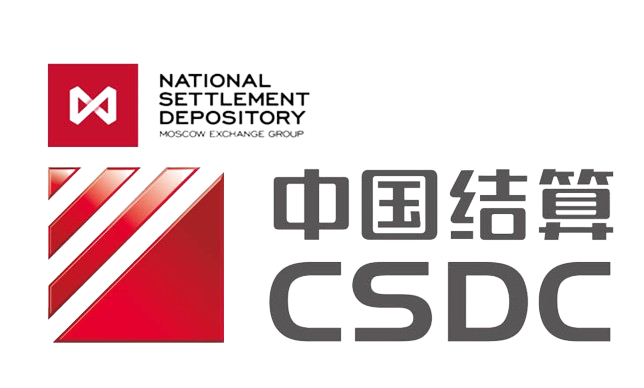 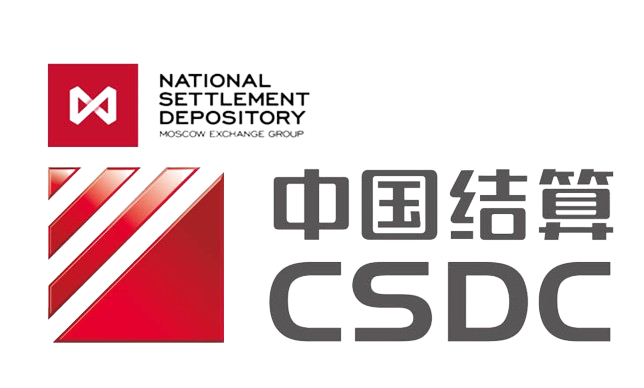 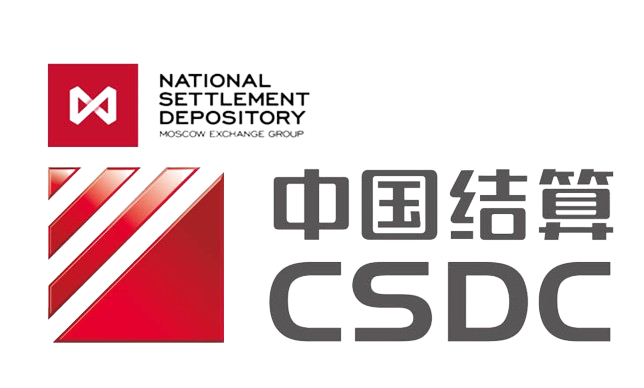 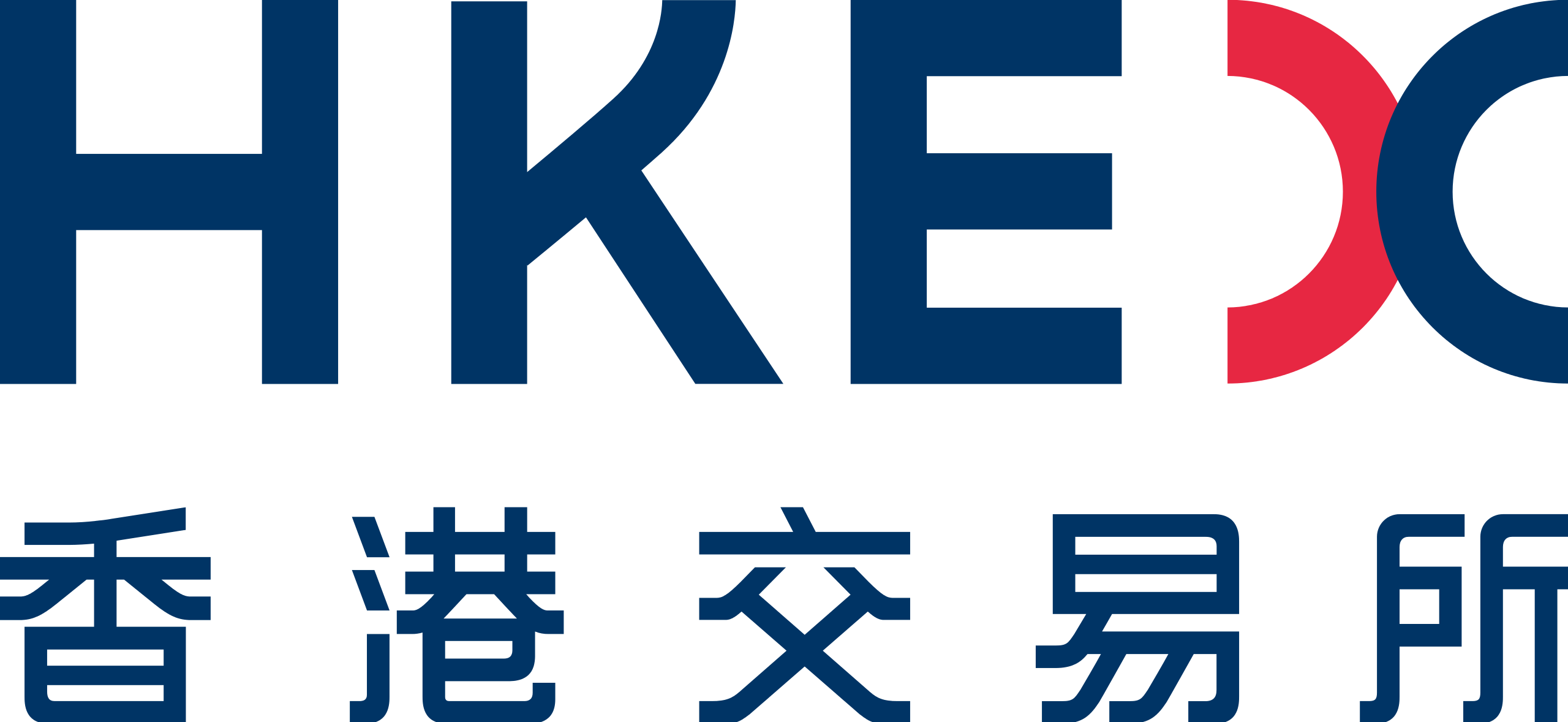 Clearing Links
China Securities Depository and
Clearing Corporation Limited (CSDC)
Hong Kong Securities Clearing 
Company Limited (HKSCC)*
* Source: SSE
Stock Connect
CSRC
Mainland investors
MAINLAND
SSE/SZSE Members & ChinaClear Participants
ChinaClear SH
ChinaClear SZ
SSE
SZSE
SZ A Shares
SH A Shares
Eligible Shares
Eligible Shares
Clearing Link
SEHK SZ SPV
SEHK SH SPV
Order

Routing
Order

Routing
Regulatory    Cooperation
Enforcement    Cooperation
SSE SPV
SZSE SPV
HONG KONG
Eligible Shares*
Clearing Link
HK Shares
SEHK
HKSCC
EPs/CPs
HK & Overseas Investors
SFC
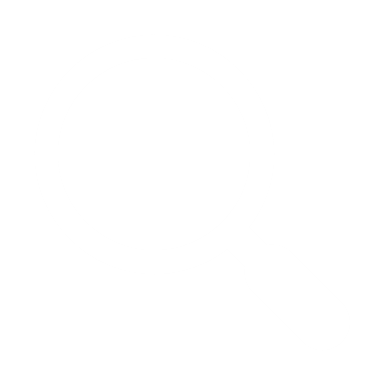 * Source: SSE
Stock Connect
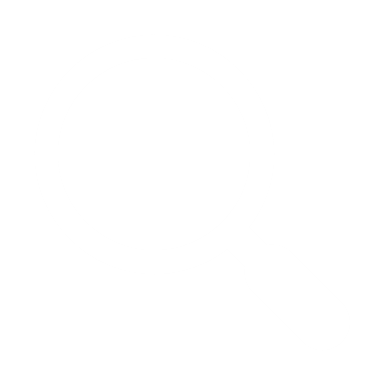 CSRC
Mainland investors
MAINLAND
SSE/SZSE Members & ChinaClear Participants
The Stock Connect programs create a single stock exchange in China, positioning itself as one of the largest markets in the world by market capitalisation and daily turnover.
Successful link implementation and operation due to the cooperation and alignment of all involved participants (regulators, stock exchange, central depositories).
ChinaClear SH
ChinaClear SZ
SSE
SZSE
SZ A Shares
SH A Shares
Eligible Shares
Eligible Shares
Clearing Link
SEHK SZ SPV
SEHK SH SPV
Order

Routing
Order

Routing
Regulatory    Cooperation
Enforcement    Cooperation
SSE SPV
SZSE SPV
HONG KONG
Eligible Shares*
Clearing Link
HK Shares
SEHK
HKSCC
EPs/CPs
HK & Overseas Investors
SFC
* Source: SSE
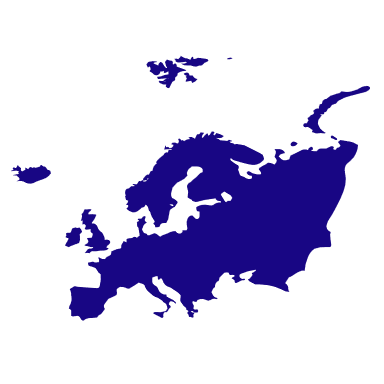 Europe
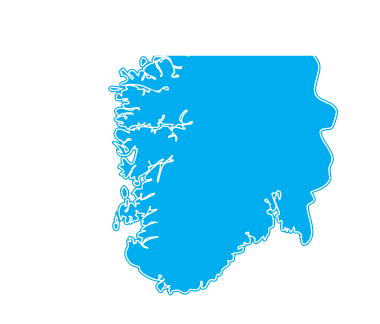 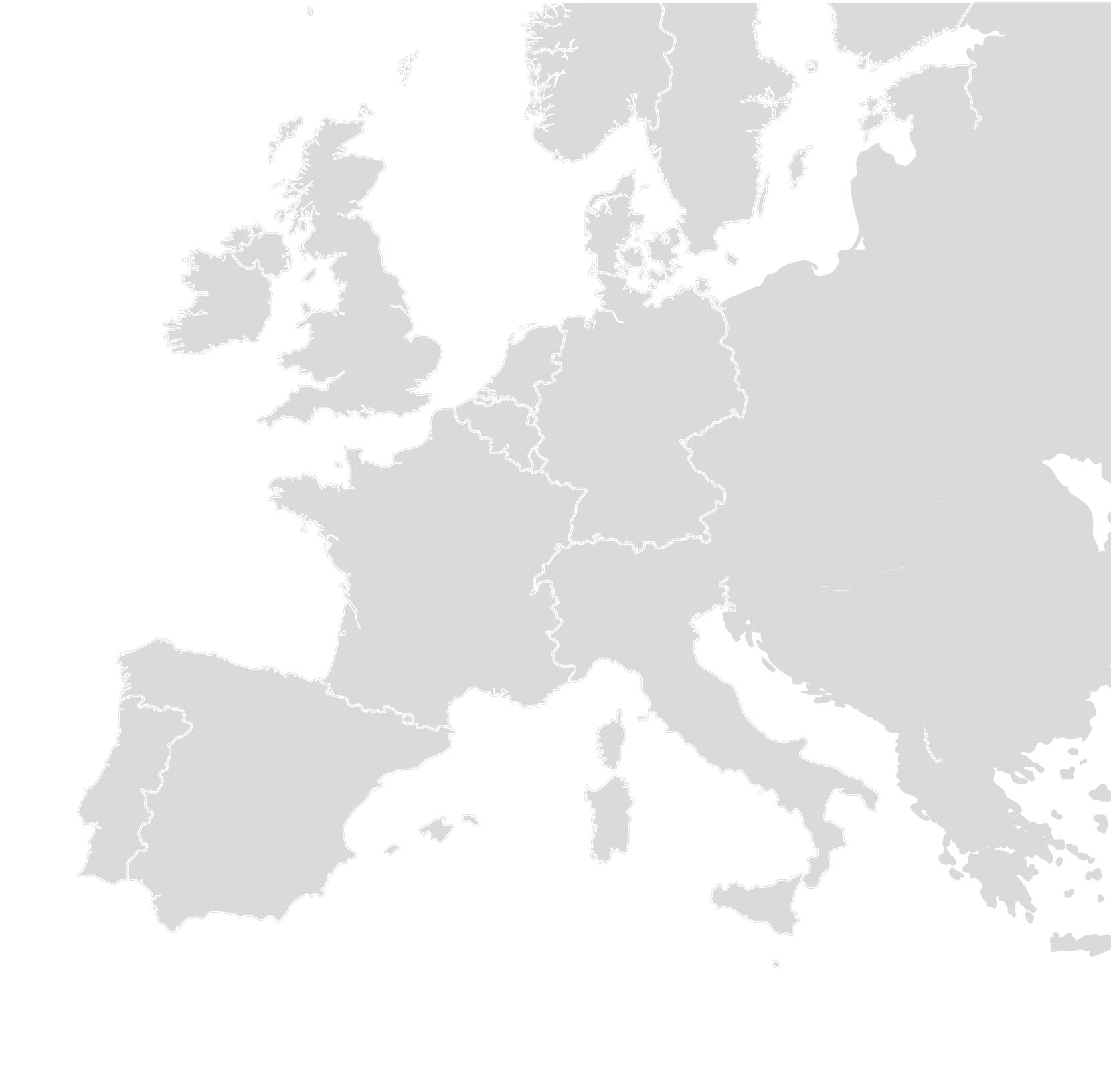 Euronext Federal Model
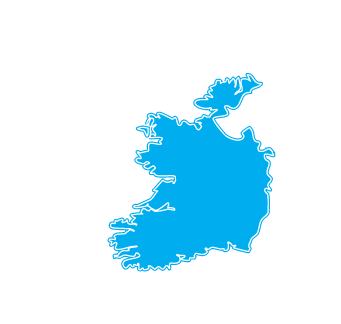 Post-trade services are provided by Euronext Securities and Euronext Clearing. Under Euronext Securities, Euronext offers settlement and custody solutions for listed companies.
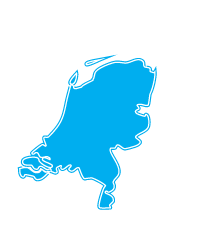 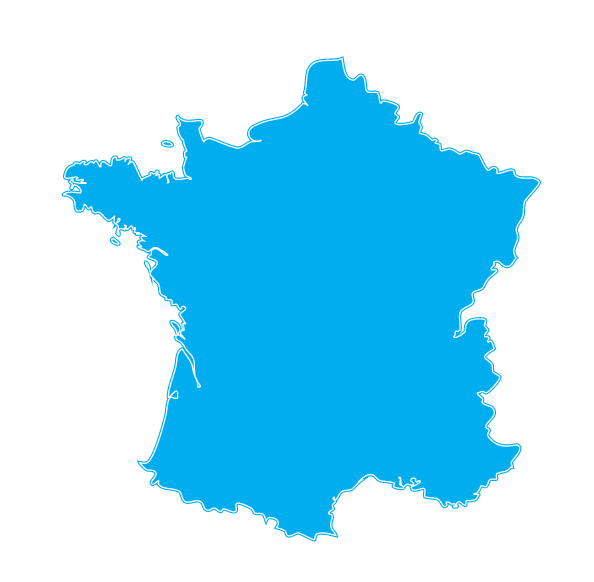 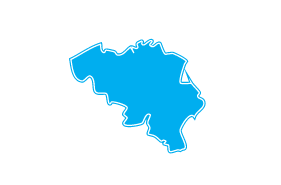 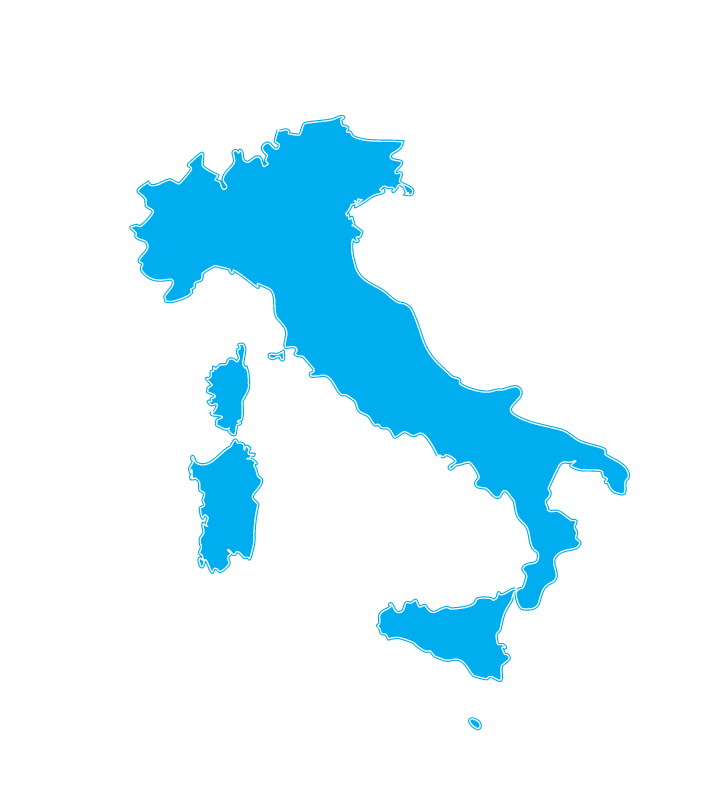 OTHER OFFICES
NEW YORK
SINGAPORE
DELHI
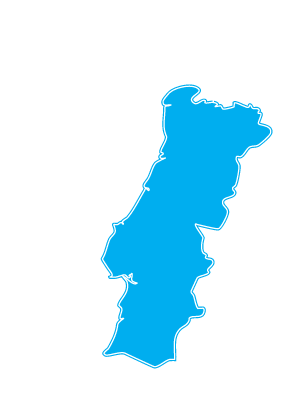 BANGALORE
Euronext Historical Presence
* Source: Euronext
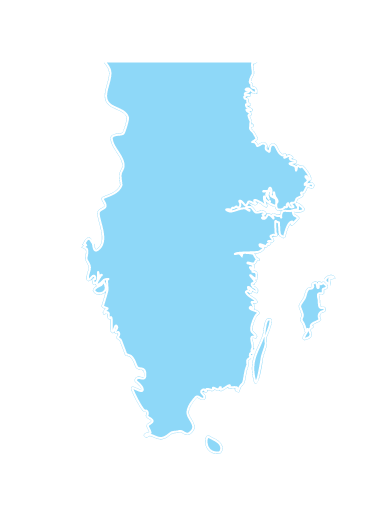 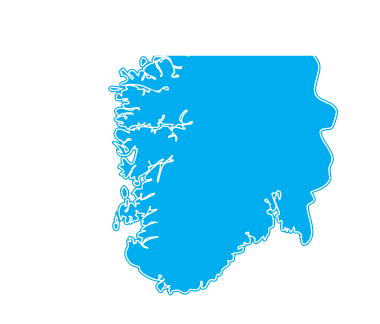 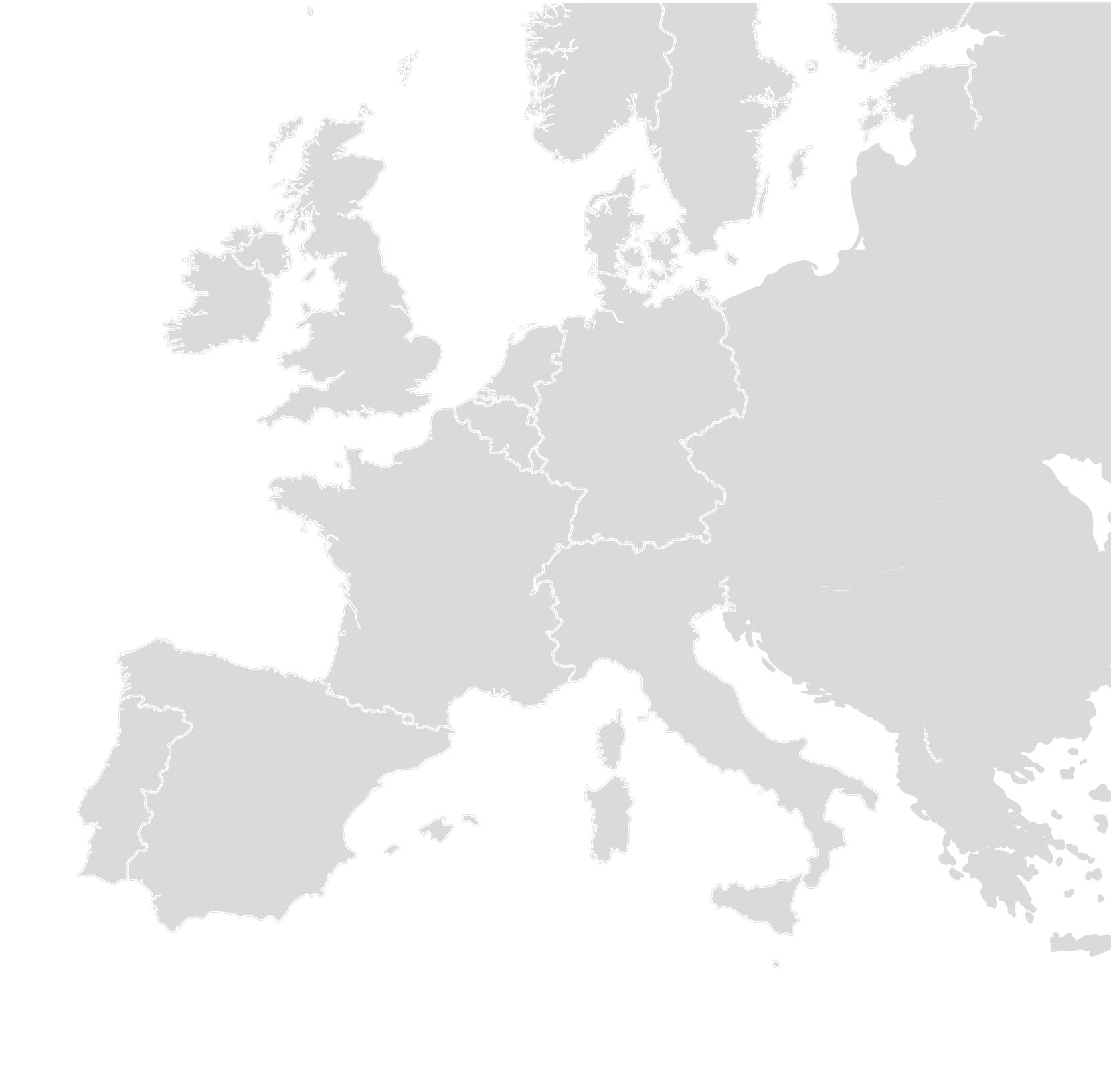 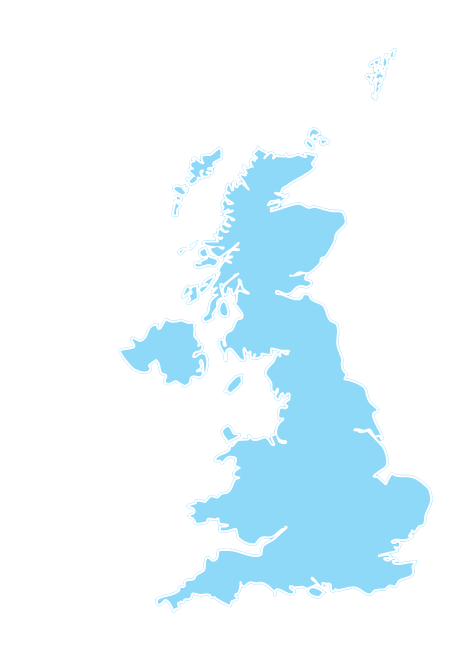 HELSINKI
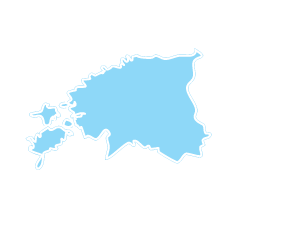 Euronext Federal Model
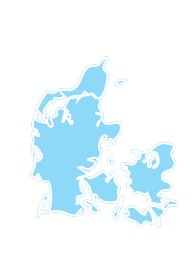 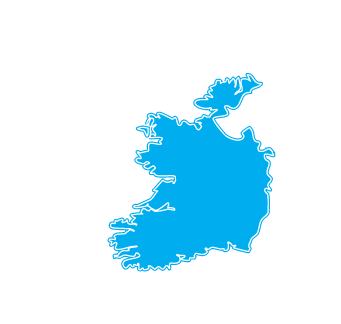 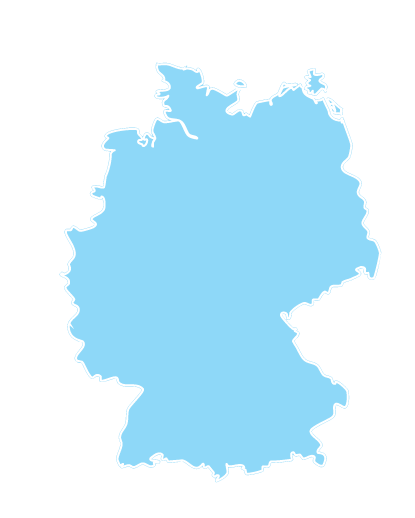 COPENHAGEN
Post-trade services are provided by Euronext Securities and Euronext Clearing. Under Euronext Securities, Euronext offers settlement and custody solutions for listed companies.
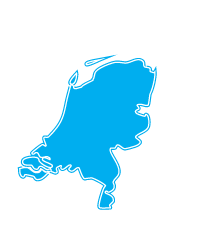 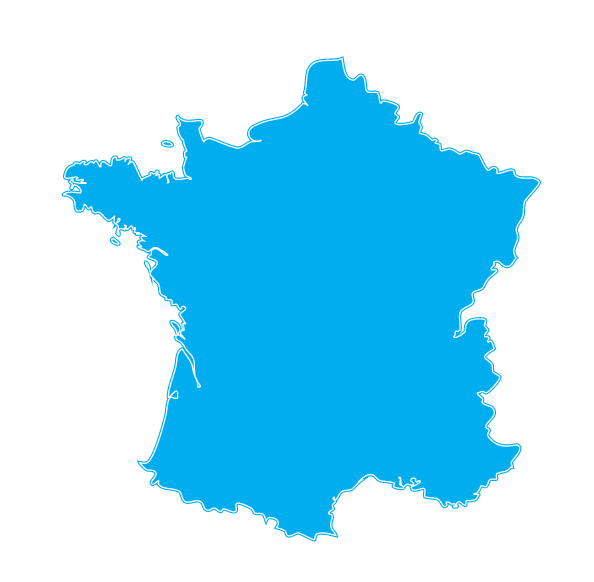 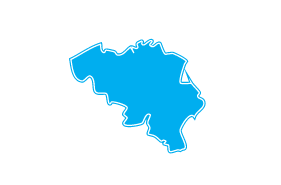 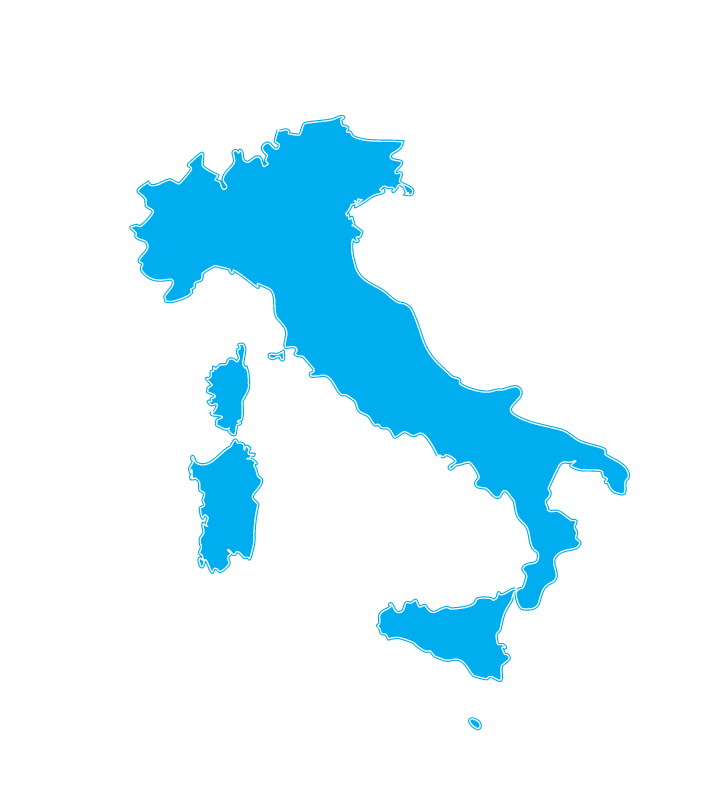 OTHER OFFICES
NEW YORK
SINGAPORE
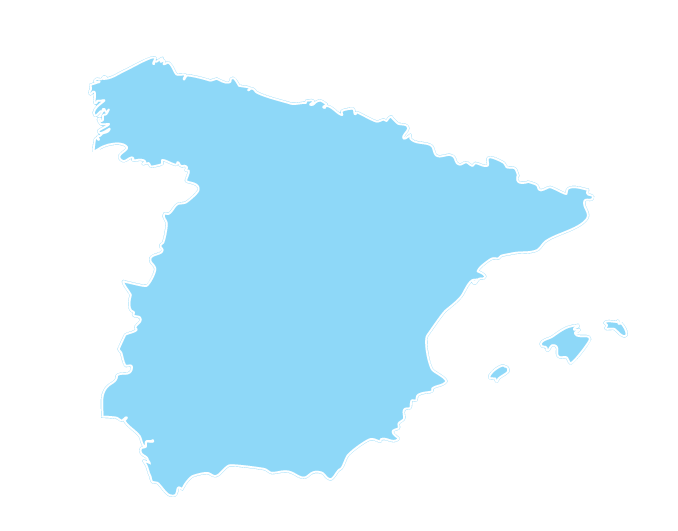 DELHI
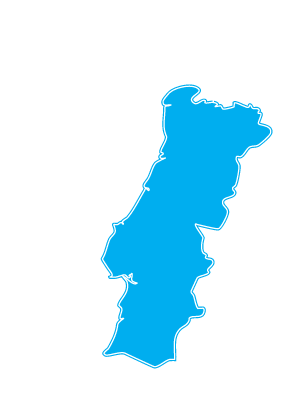 BANGALORE
STOCKHOLM
MADRID
ISERNIA
TALLINN
Euronext Historical Presence
MUNICH
BERLIN
LONDON
ESPOO
BERGEN
ROTTERDAM
ZWAAG
Offices
* Source: Euronext
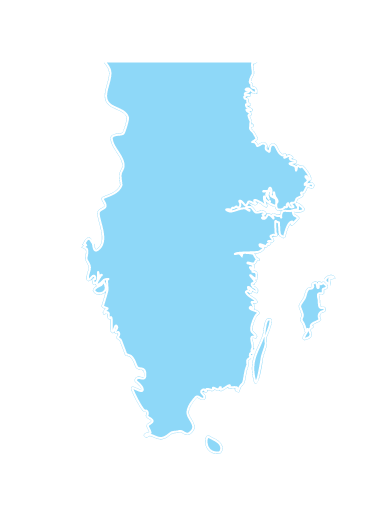 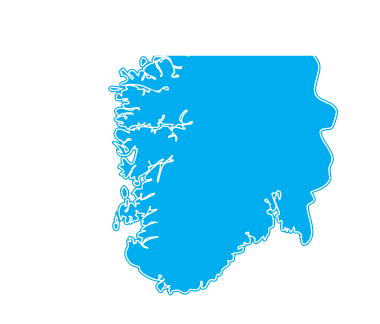 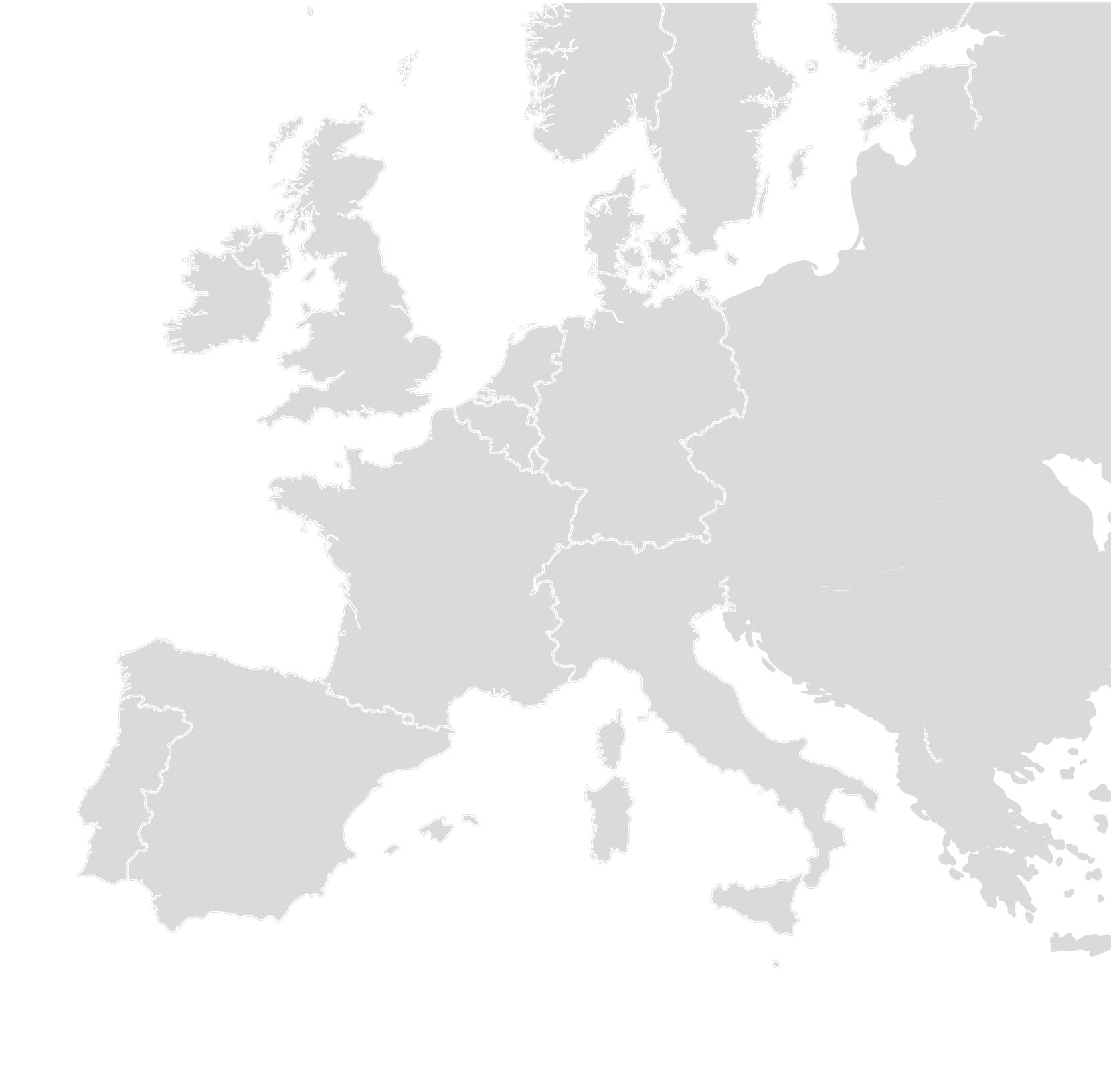 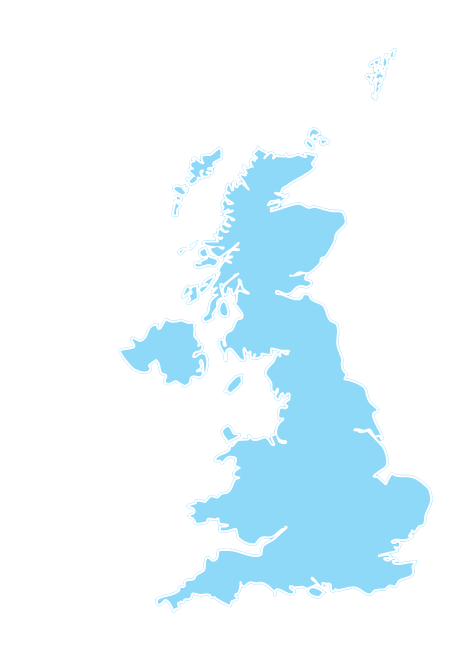 HELSINKI
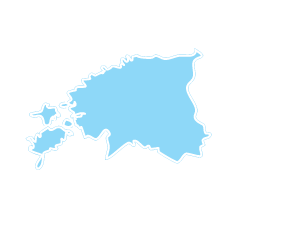 OSLO
Euronext Federal Model
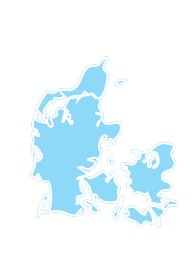 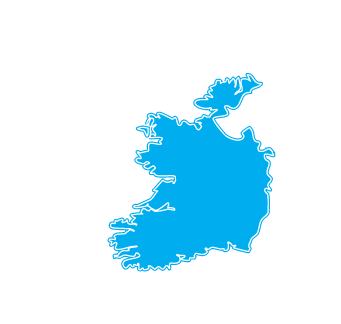 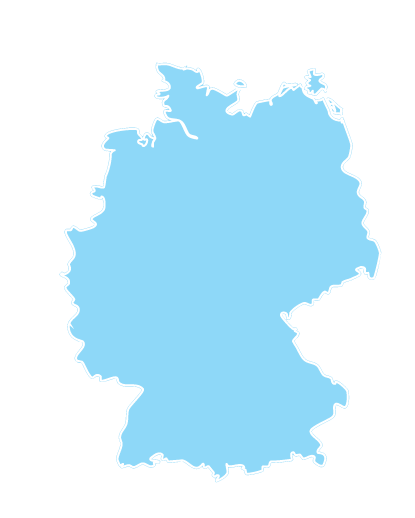 COPENHAGEN
Post-trade services are provided by Euronext Securities and Euronext Clearing. Under Euronext Securities, Euronext offers settlement and custody solutions for listed companies.
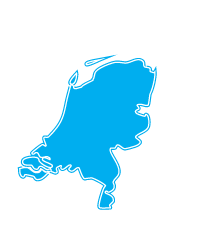 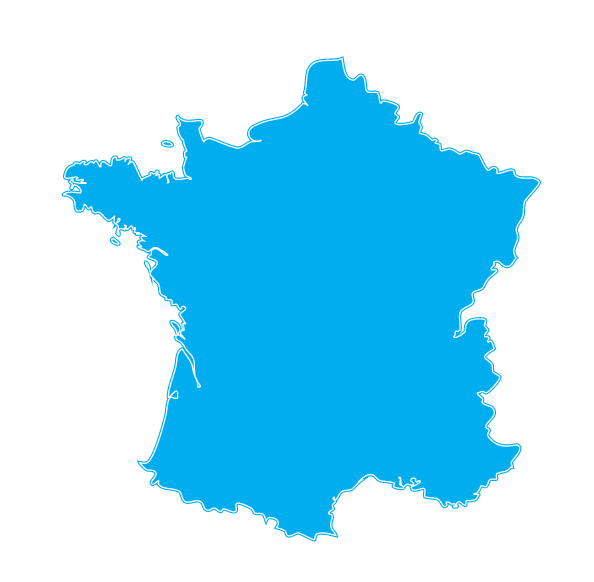 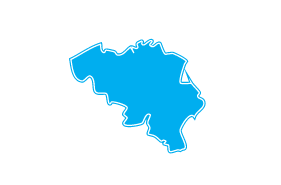 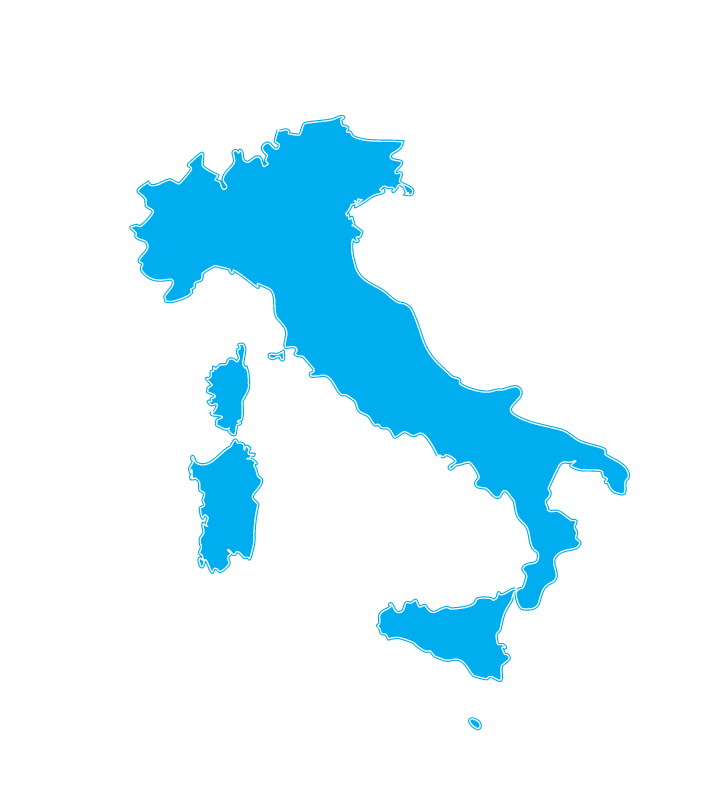 OTHER OFFICES
NEW YORK
SINGAPORE
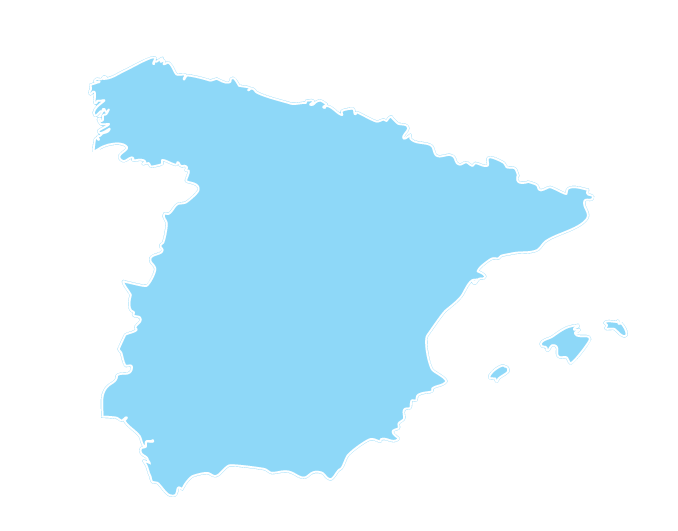 DELHI
MILAN
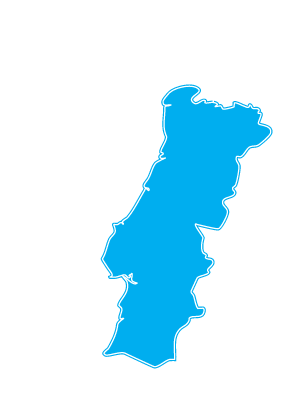 BANGALORE
STOCKHOLM
MADRID
ISERNIA
TALLINN
Euronext Historical Presence
MUNICH
BERLIN
LONDON
ESPOO
AMSTERDAM
BERGEN
ROTTERDAM
ZWAAG
DUBLIN
7 Regulated Markets
LISBON
BRUSSELS
PARIS
Offices
* Source: Euronext
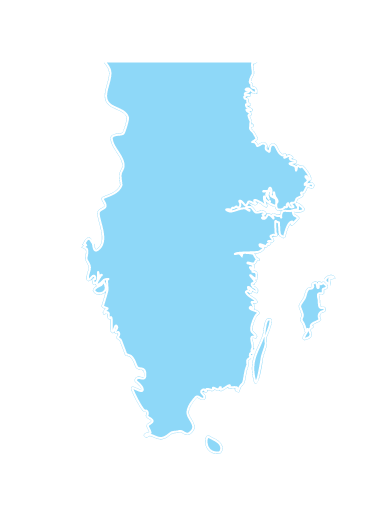 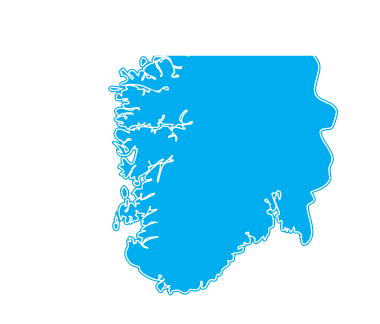 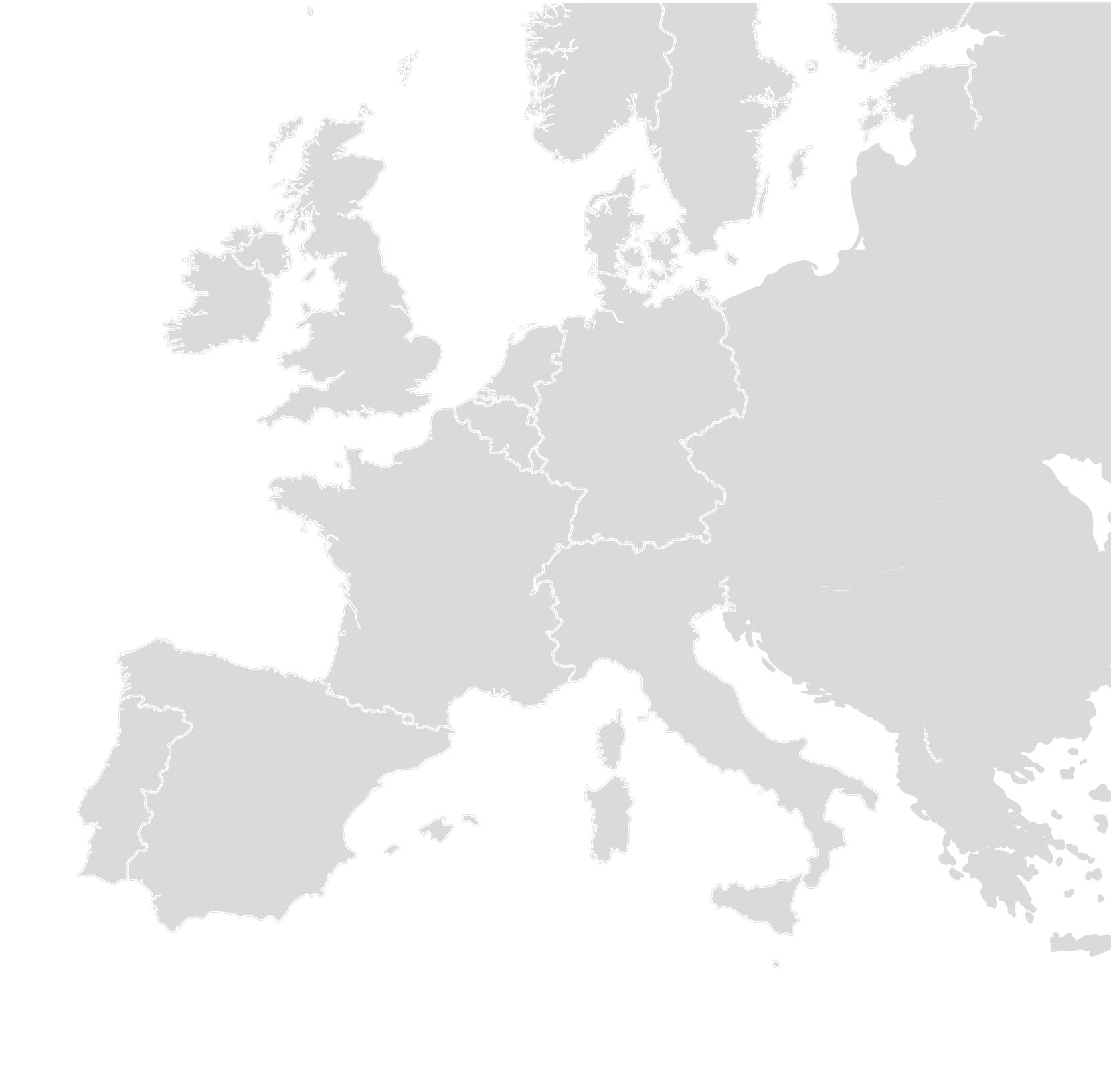 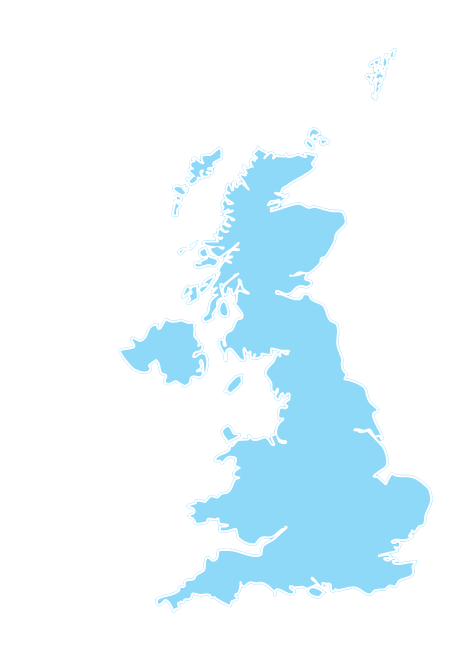 HELSINKI
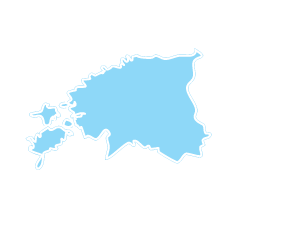 OSLO
Euronext Federal Model
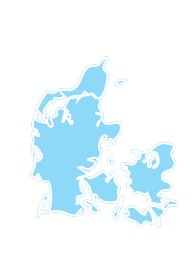 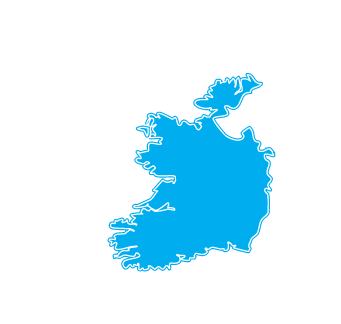 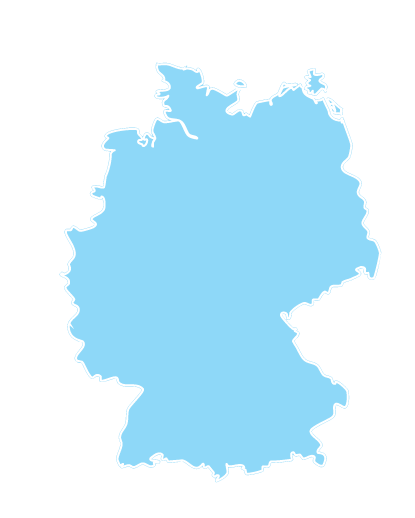 COPENHAGEN
Post-trade services are provided by Euronext Securities and Euronext Clearing. Under Euronext Securities, Euronext offers settlement and custody solutions for listed companies.
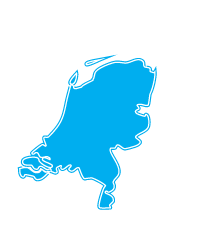 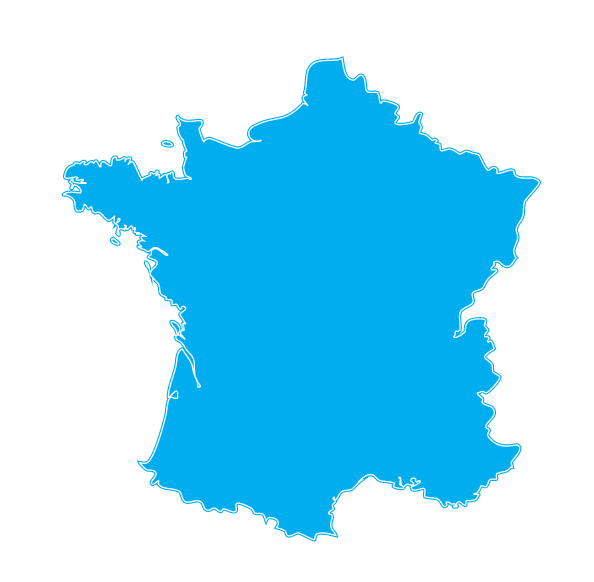 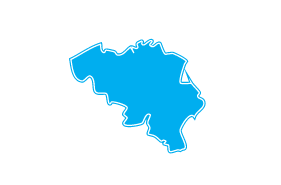 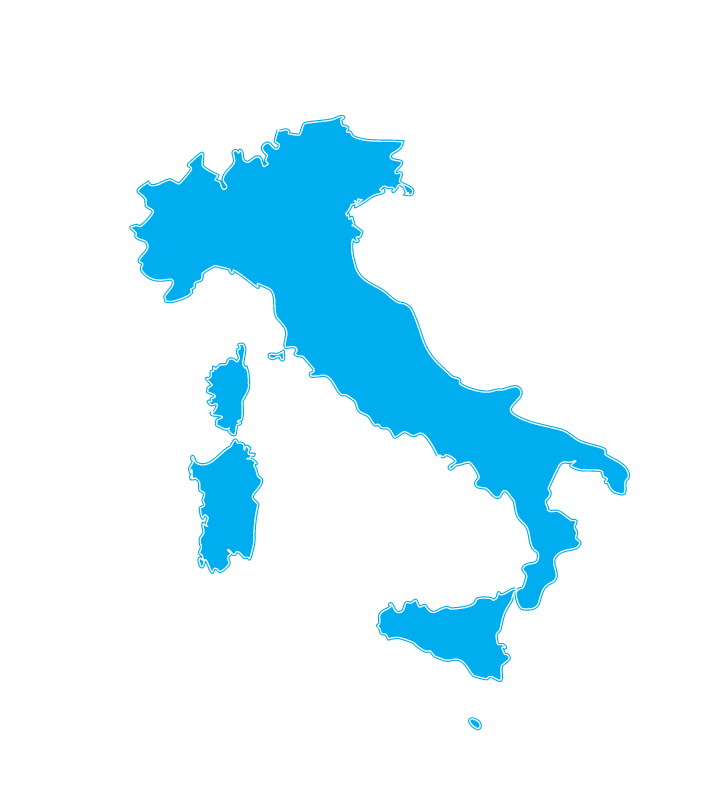 OTHER OFFICES
NEW YORK
SINGAPORE
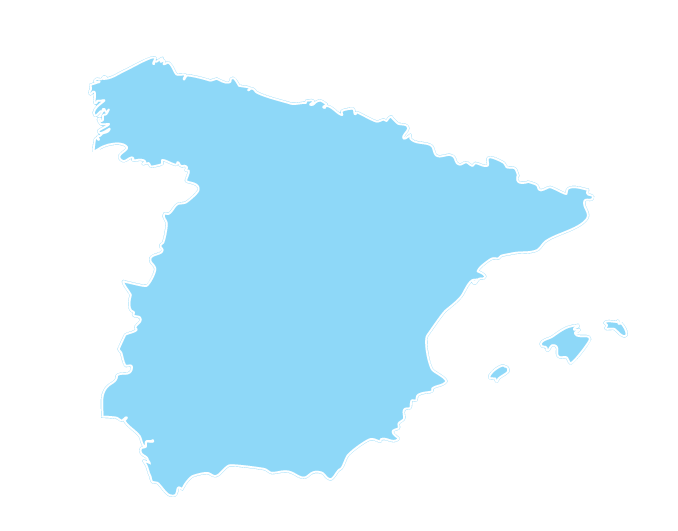 DELHI
MILAN
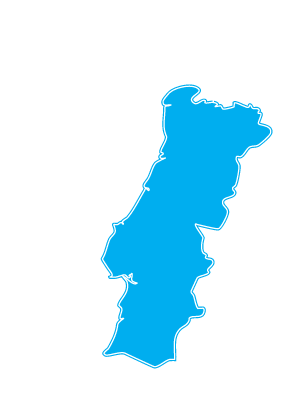 BANGALORE
STOCKHOLM
MADRID
ISERNIA
PORTO
TALLINN
Euronext Historical Presence
MUNICH
BERLIN
LONDON
Central Securities Depositories
ESPOO
AMSTERDAM
BERGEN
ROTTERDAM
ZWAAG
DUBLIN
7 Regulated Markets
LISBON
BRUSSELS
PARIS
Offices
* Source: Euronext
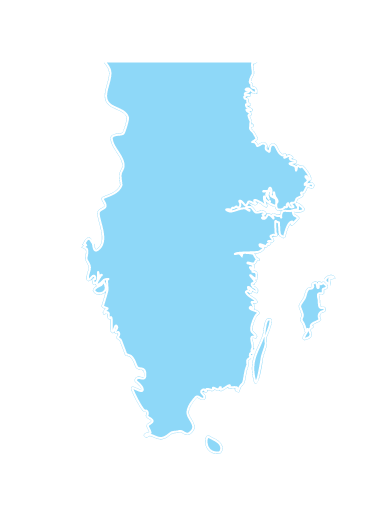 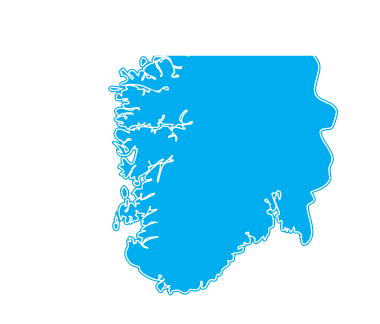 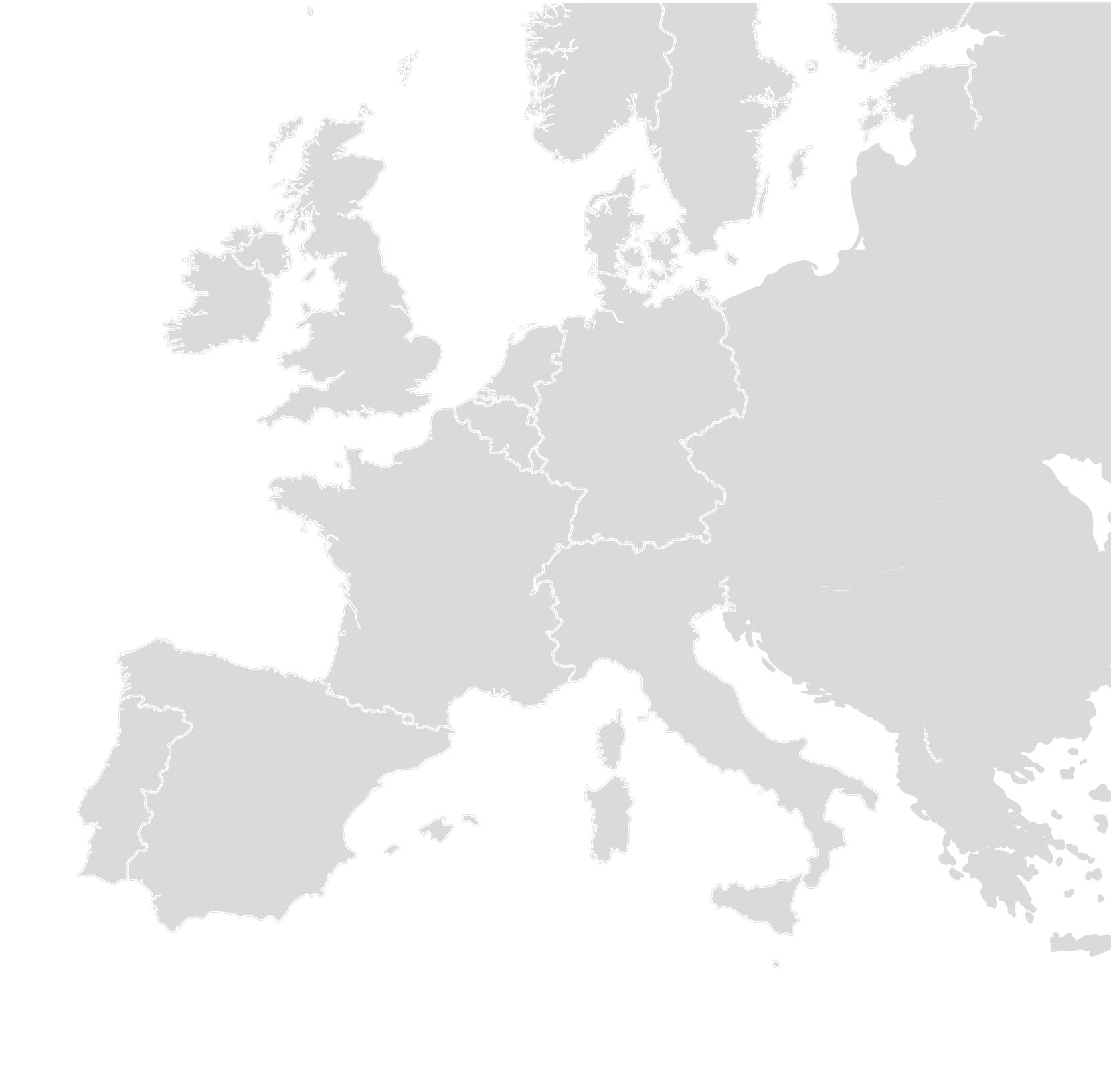 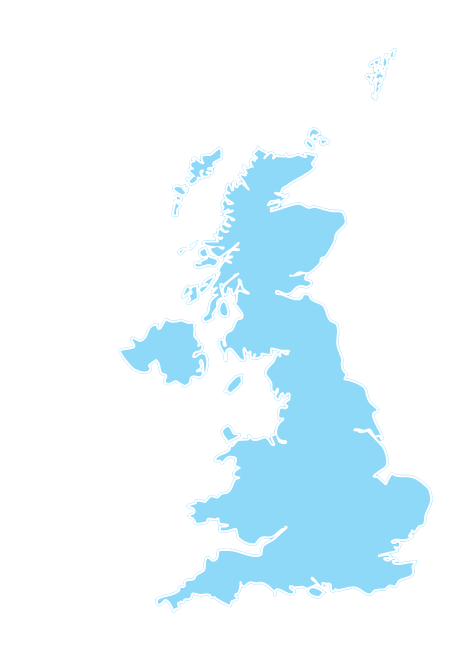 HELSINKI
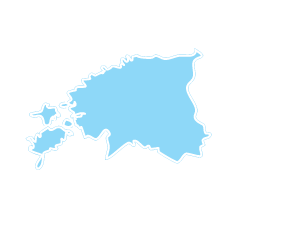 OSLO
Euronext Federal Model
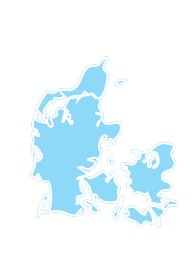 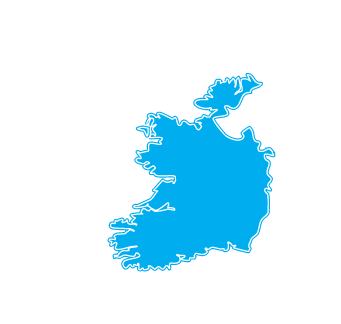 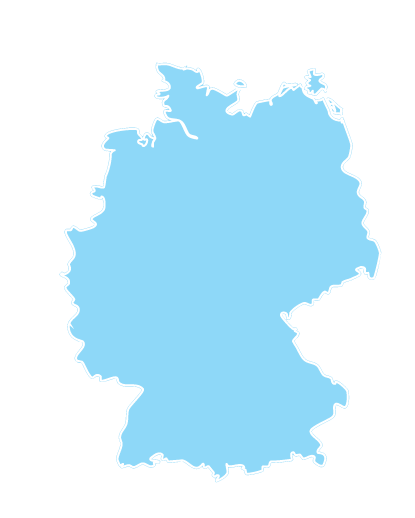 COPENHAGEN
Post-trade services are provided by Euronext Securities and Euronext Clearing. Under Euronext Securities, Euronext offers settlement and custody solutions for listed companies.
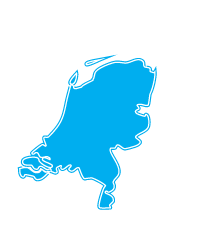 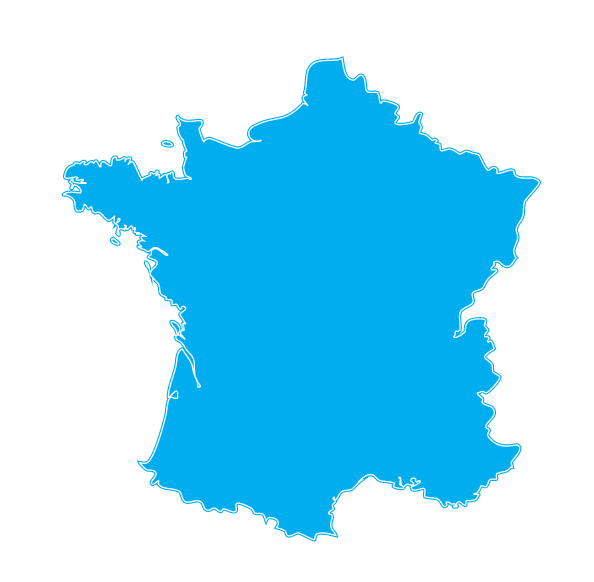 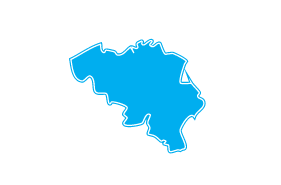 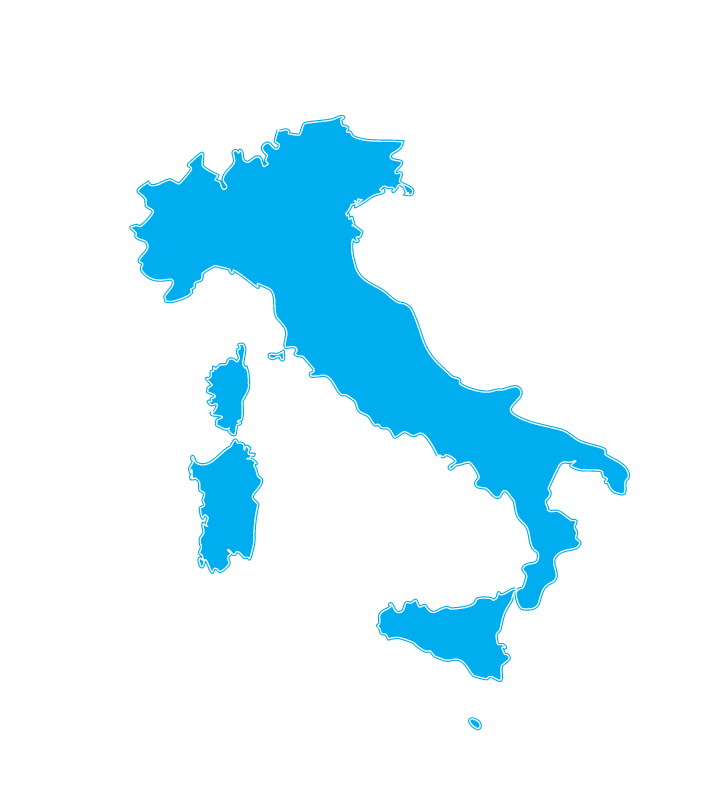 OTHER OFFICES
NEW YORK
SINGAPORE
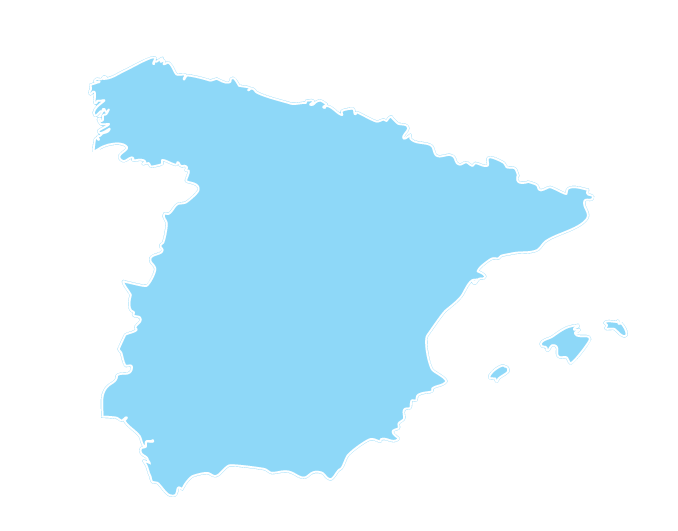 DELHI
MILAN
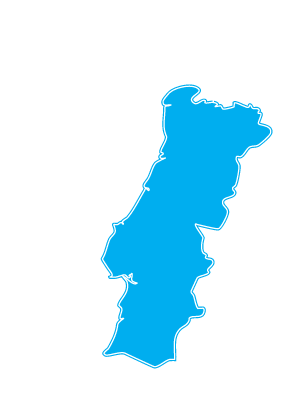 BANGALORE
STOCKHOLM
MADRID
ISERNIA
PORTO
ROME
TALLINN
Euronext Historical Presence
MUNICH
BERLIN
LONDON
Central Securities Depositories
ESPOO
AMSTERDAM
BERGEN
ROTTERDAM
ZWAAG
DUBLIN
7 Regulated Markets
LISBON
BRUSSELS
PARIS
Offices
Clearing House
* Source: Euronext
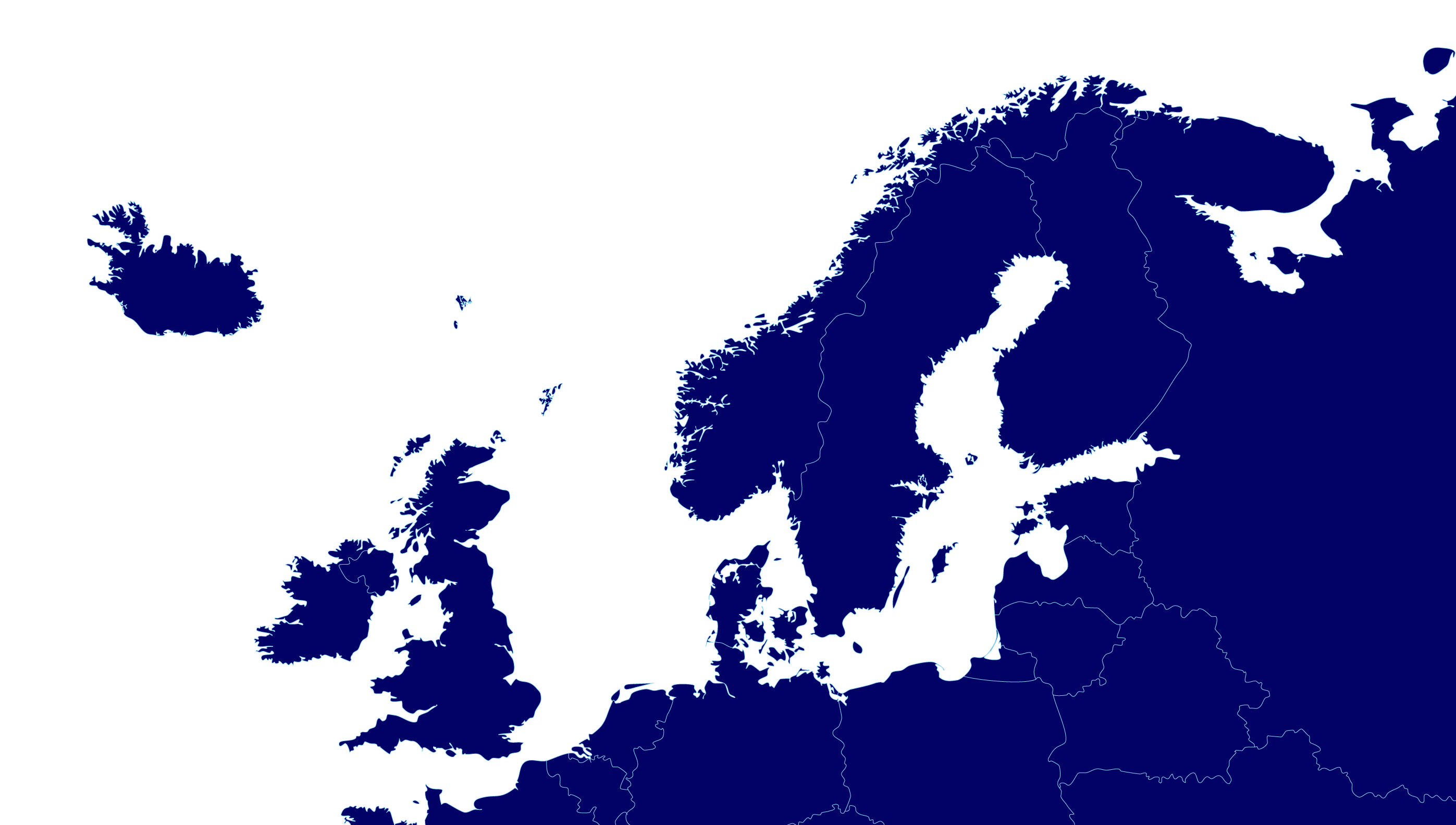 Nasdaq CSD
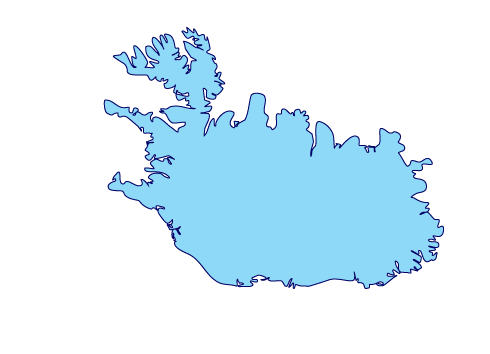 ICELAND
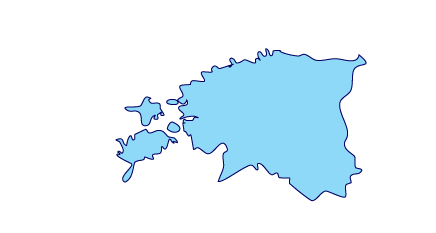 ESTONIA
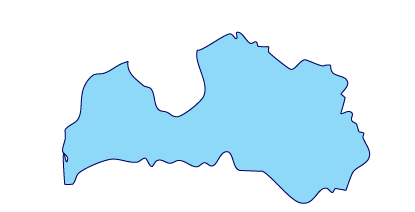 LATVIA
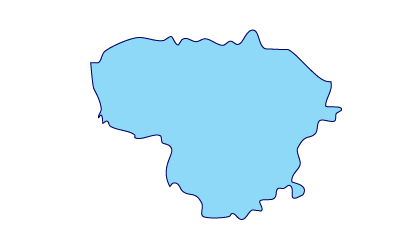 LITHUANIA
v
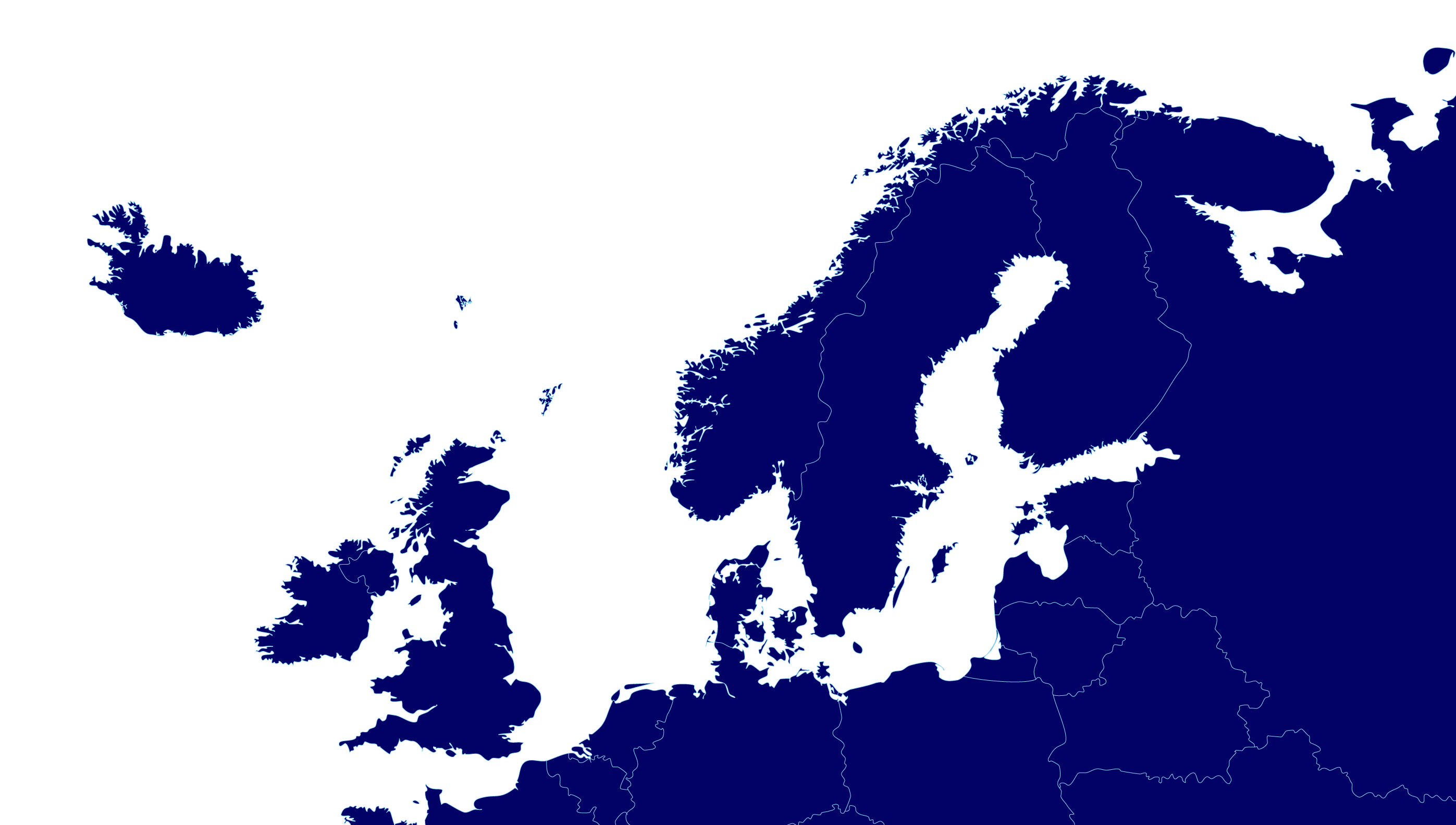 Nasdaq CSD
Nasdaq Global, Inc 100%
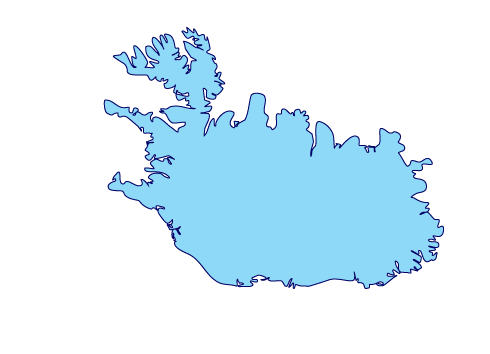 Nasdaq Holding Luxembourg Sarl 100%
ICELAND
Nasdaq Holding AB                (via Finnish branch) 100%
Nasdaq AB 100%
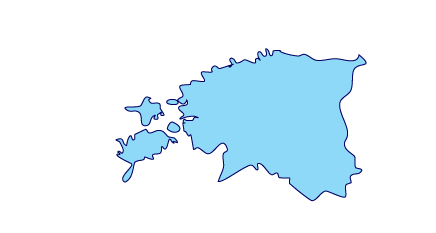 Nasdaq Nordic Ltd100%
ESRONIA
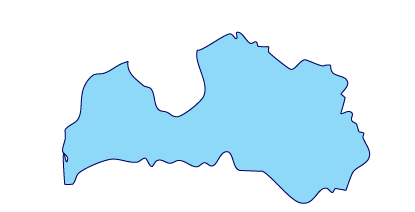 LATVIA
Nasdaq CSD SE
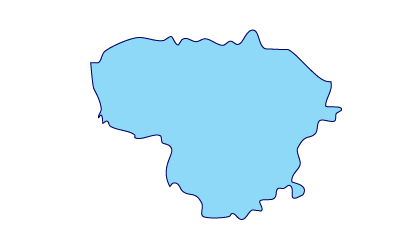 Estonian branch
Lithuanian branch
LITHUANIA
Icelandic branch
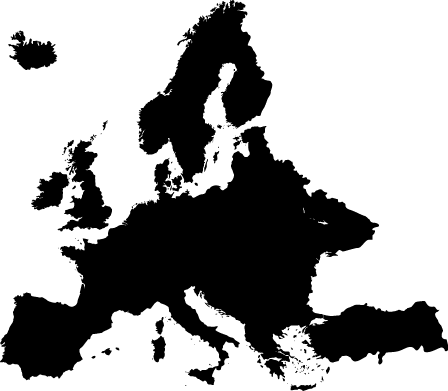 v
Others
Link Up Markets
SEE Link
Euroclear
BME - SIX SIS
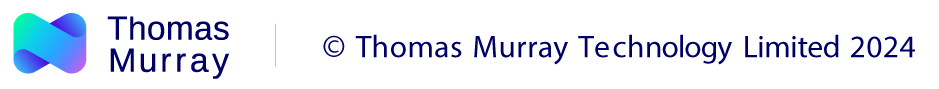 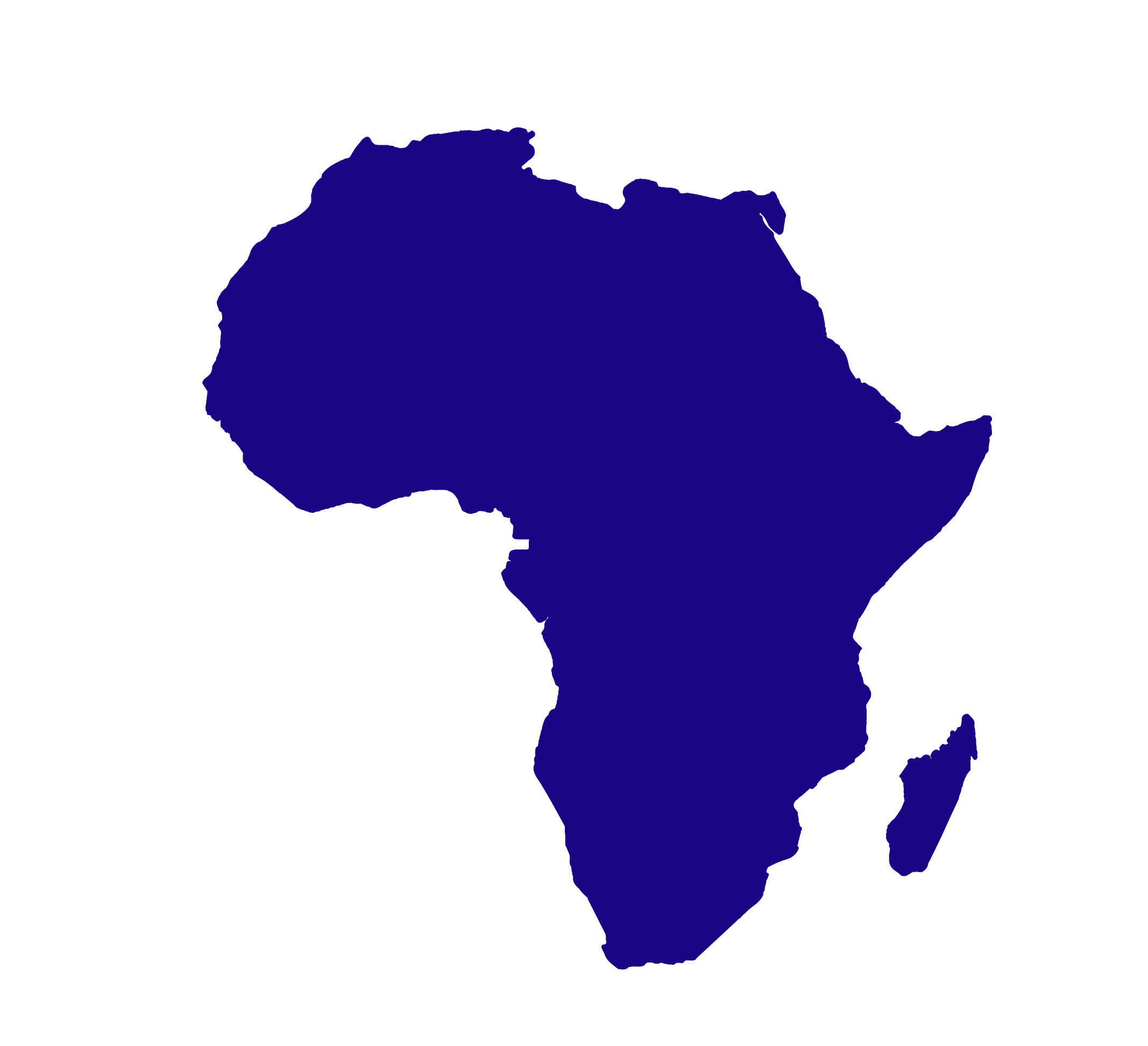 Africa/ME
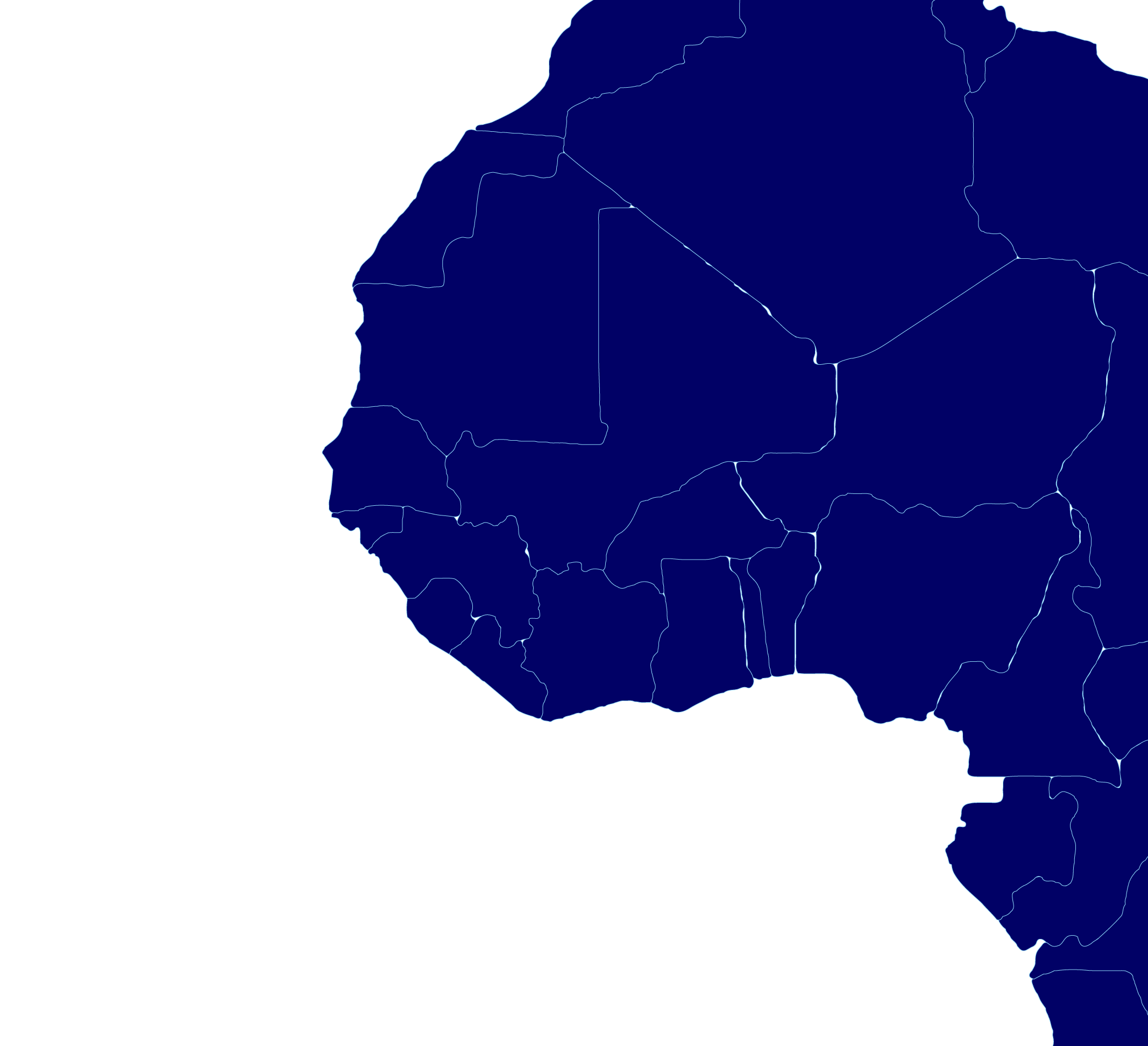 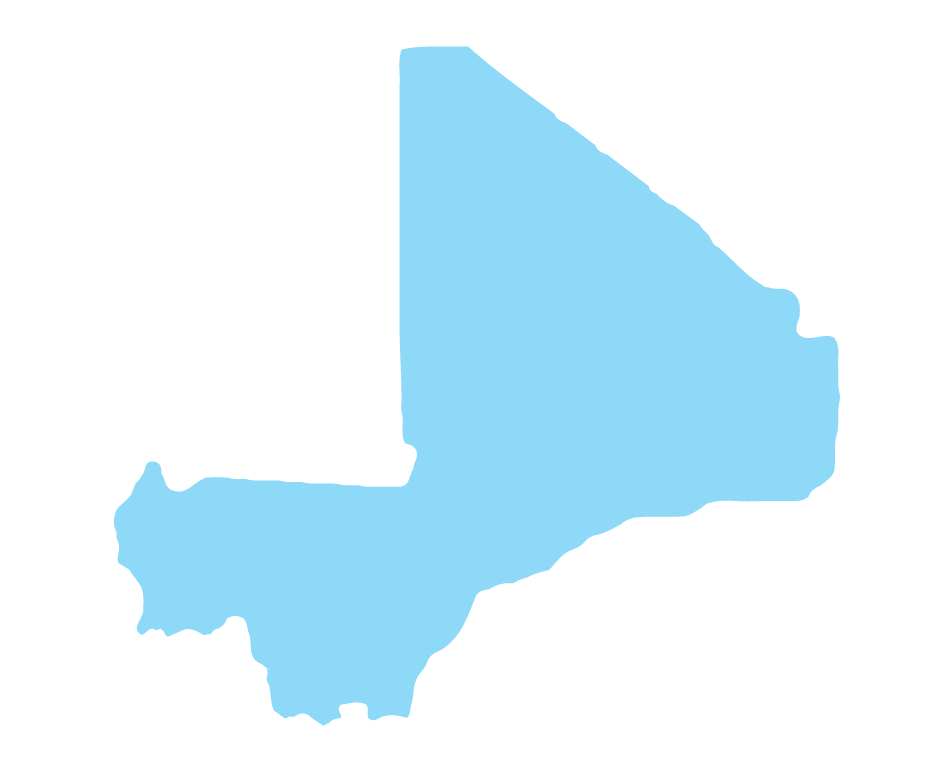 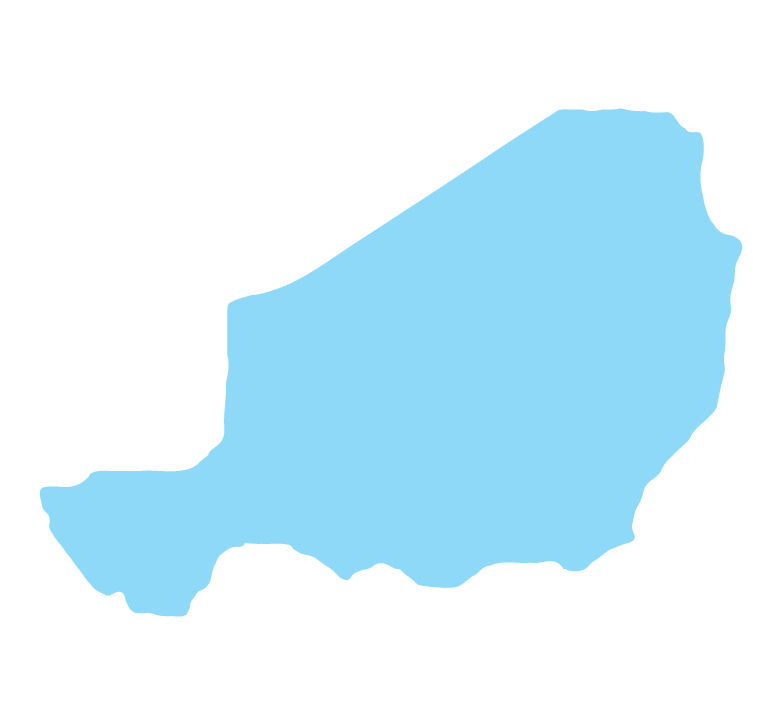 NIGER
MALI
SENEGAL
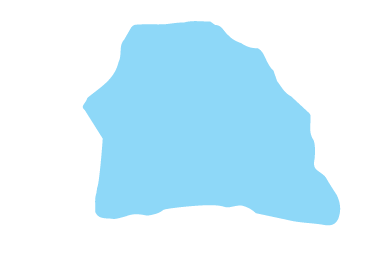 WAEMU
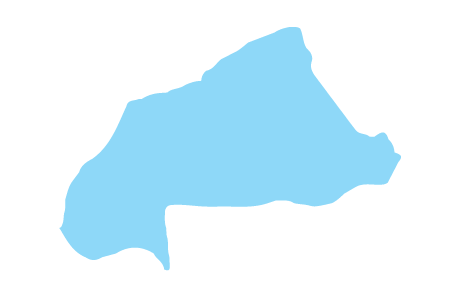 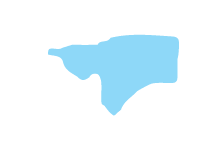 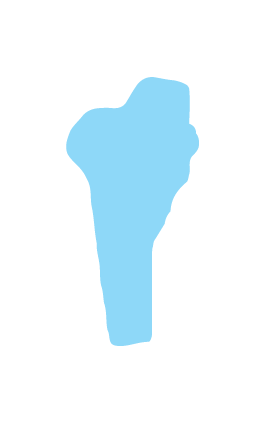 The West African and Monetary Union (WAEMU) comprises eight markets that share a common currency (XOF). Ivory Coast acts as the central hub of the Union’s capital market infrastructure. Additionally, there is a regional stock Exchange (BRVM) and a regional central securities depository (DCBR) located in Abidjan.
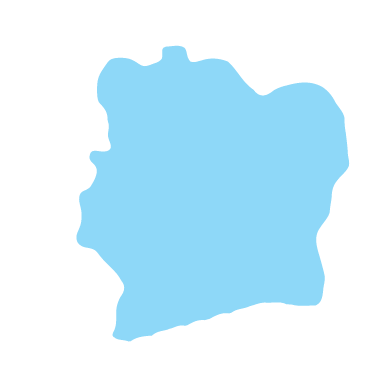 GUINEE-BISSAU
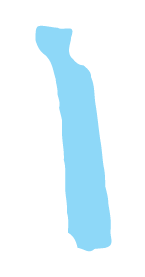 BURKINA FASO
BENIN
Ivory Coast
TOGO
Tabadul Exchange Hub
Investor
Tabadul Exchange Hub
Broker
AIX
ADX
BHB
CASE
MSX
CJSC
AIX CSD
MCD
ADX CSD
Bahrain Clear
Others
African Exchanges Linkage Project (AELP): 
Launched in November 2022 with the participation of seven stock Exchange in phase 1:
Nigerian Exchange.

Nairobi Securities Exchange.

Johannesburg Stock Exchange (JSE).

The Egyptian Exchange.
Casablanca Stock Exchange (CSE).

Stock Exchange of Mauritius (SEM).

Bourse Régionale des Valeurs Mobilières (BRVM).
The Botswana Stock Exchange (BSE) and Ghana Stock Exchange (GSE) will start phase 2.
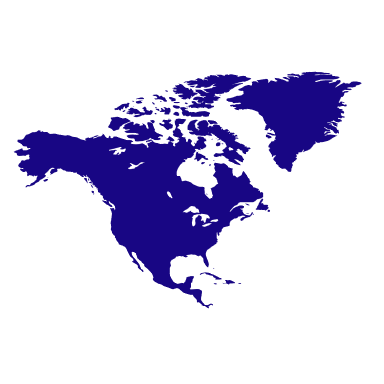 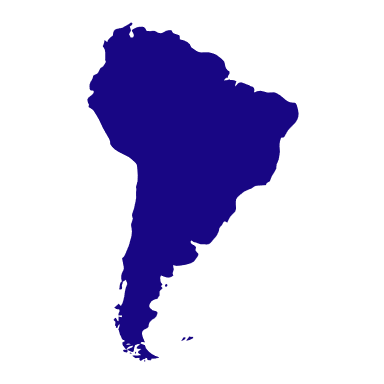 Americas
v
Others
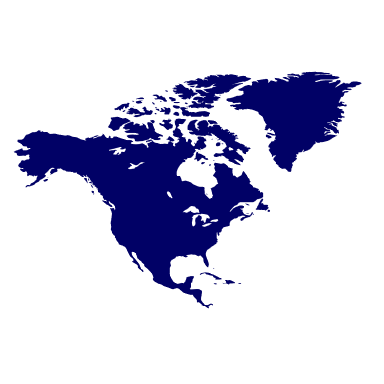 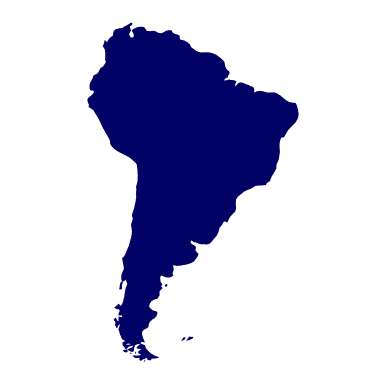 AMERCA
NUAM Exchange
USA-Canada Link
Eastern Caribbean Currency Union ECCU
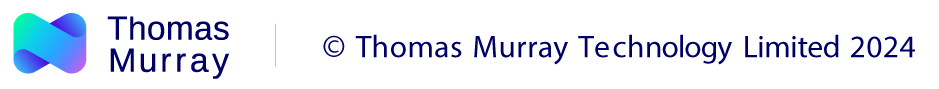 [Speaker Notes: Cambiar el fondo ya que no tiene nada que ver con Nasdaq CSD. Poner un mapa de America. Cambiar colores para que no quede el mismo fondo de Europa
Incluir el logo de Thomas Murray]
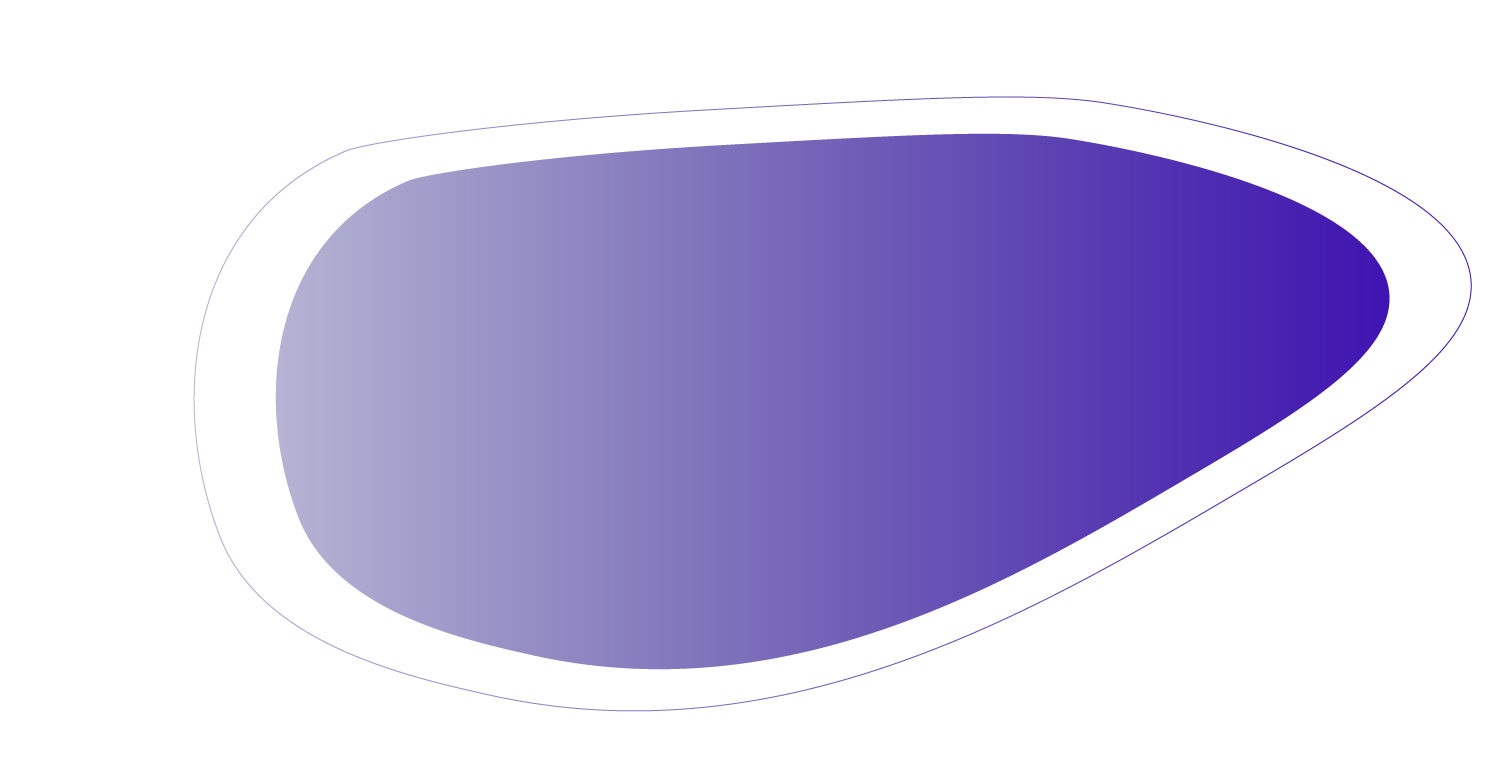 Conclusions
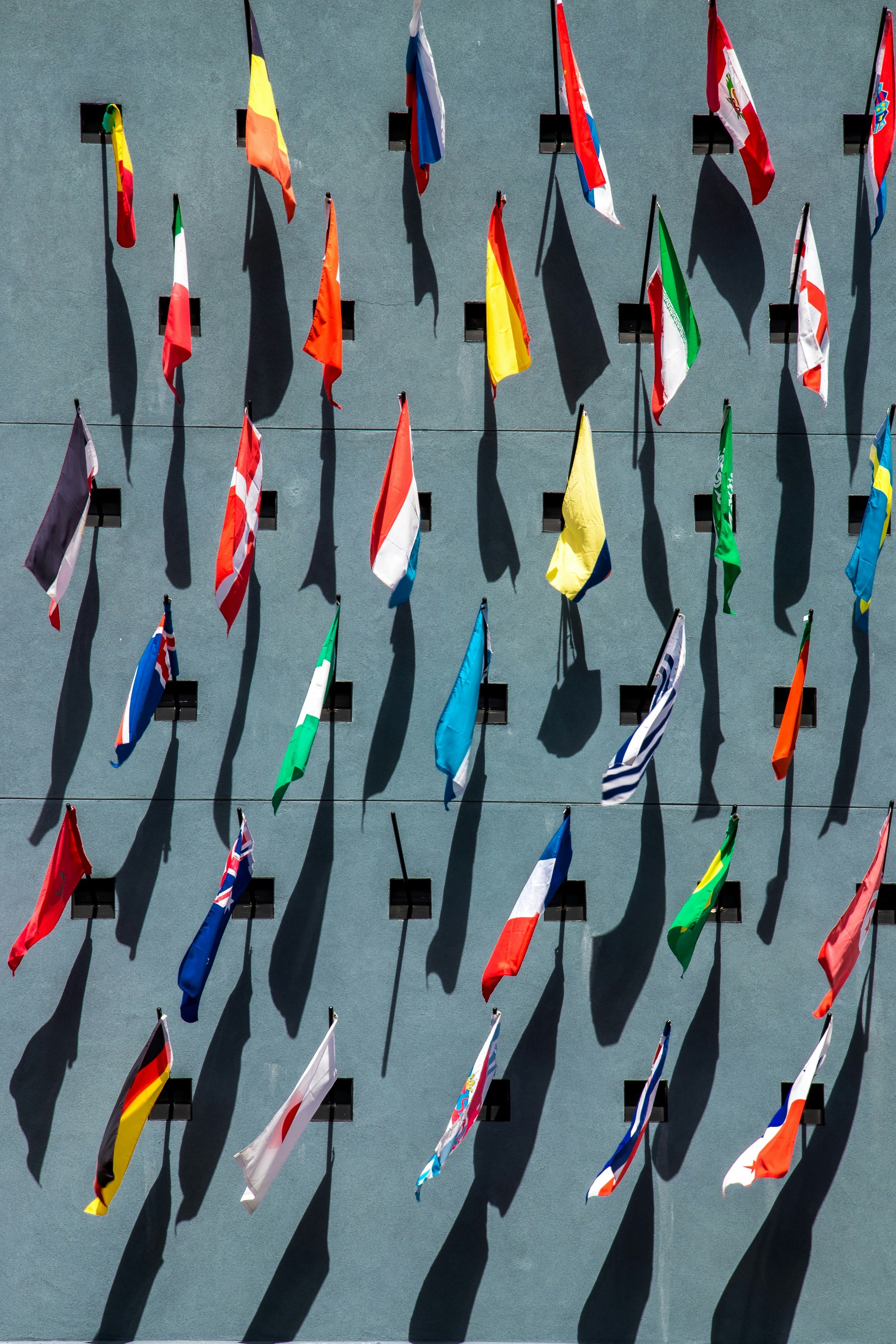 Conclusions
Both approaches for market integration have their own merits and drawbacks, and success depends on effective planning, regulatory alignment, and market conditions.
Currently, the most integrated region is Europe, where there have been several successful integration initiatives. However, more integration will be needed to make the region more competitive against USA.
In Asia and Africa there have been few integration initiatives.
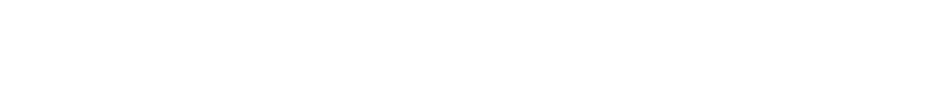 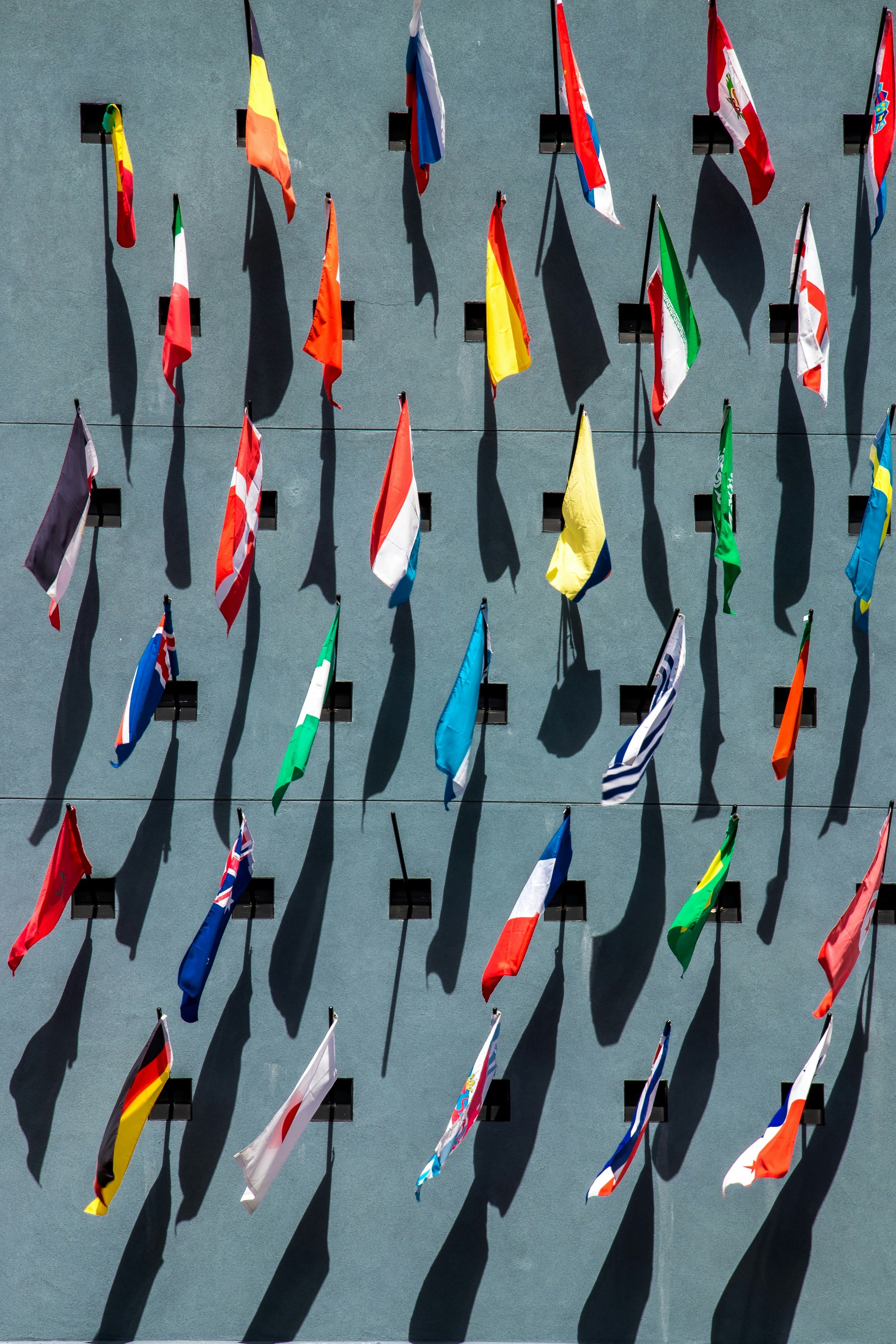 Conclusions
Operational integration can be very costly and may not be justified by operational synergies. It is justified in cases of low volumes, low capital, and the possibility of lower cost for participants.
Legacy systems also increase cost and make difficult the integration of stock exchanges and CSDs.
The lack of harmonisation makes difficult for the links between CSDs to be successful. For example, in certain markets, the migration to T+1 is expected to add additional burden to the links, as settlement cycles will not be aligned between countries.
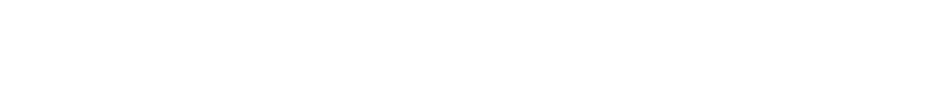 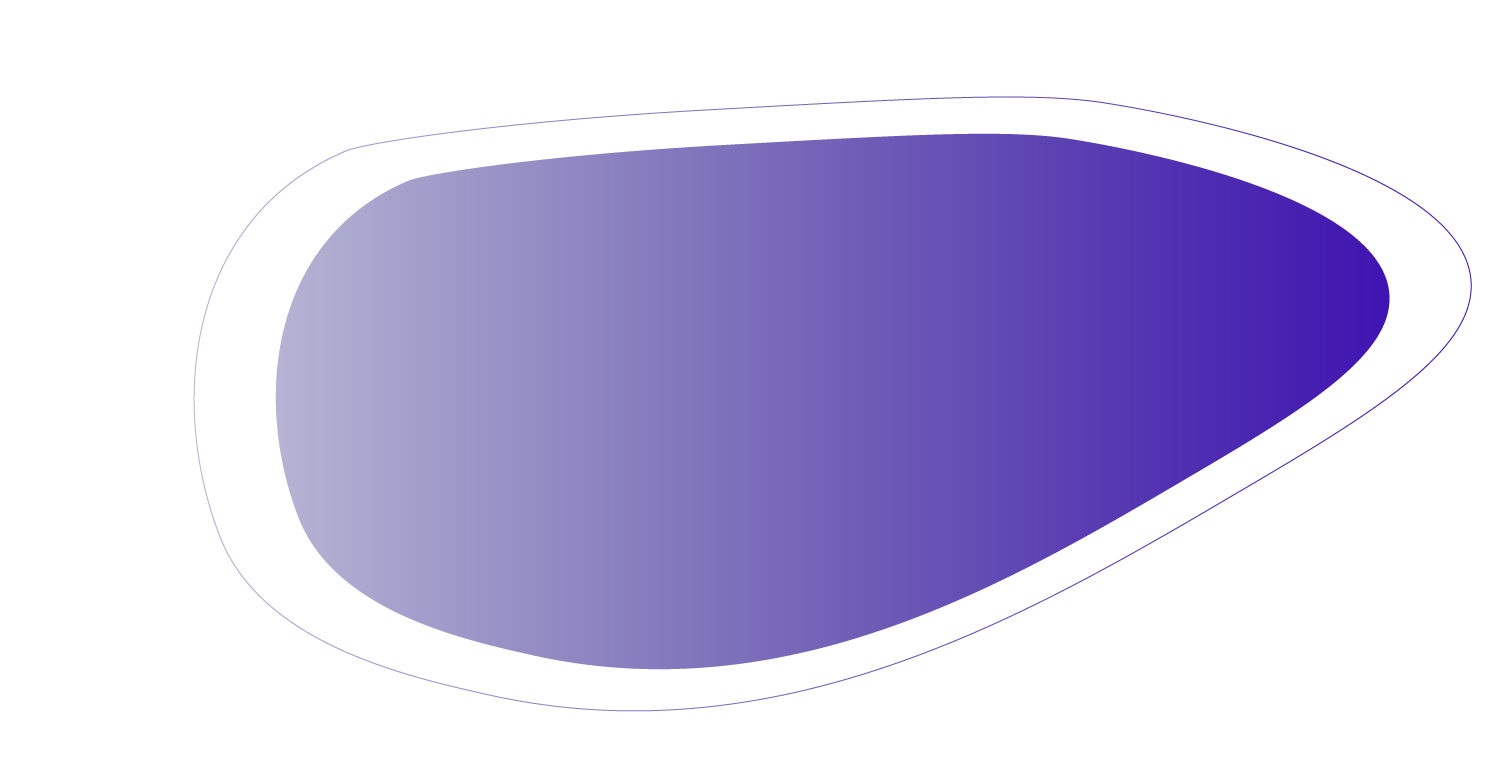 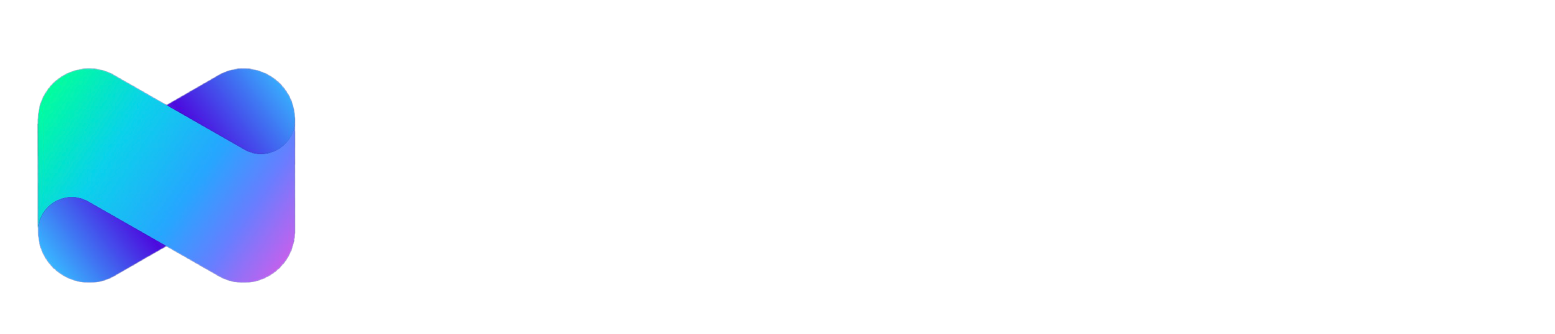